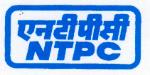 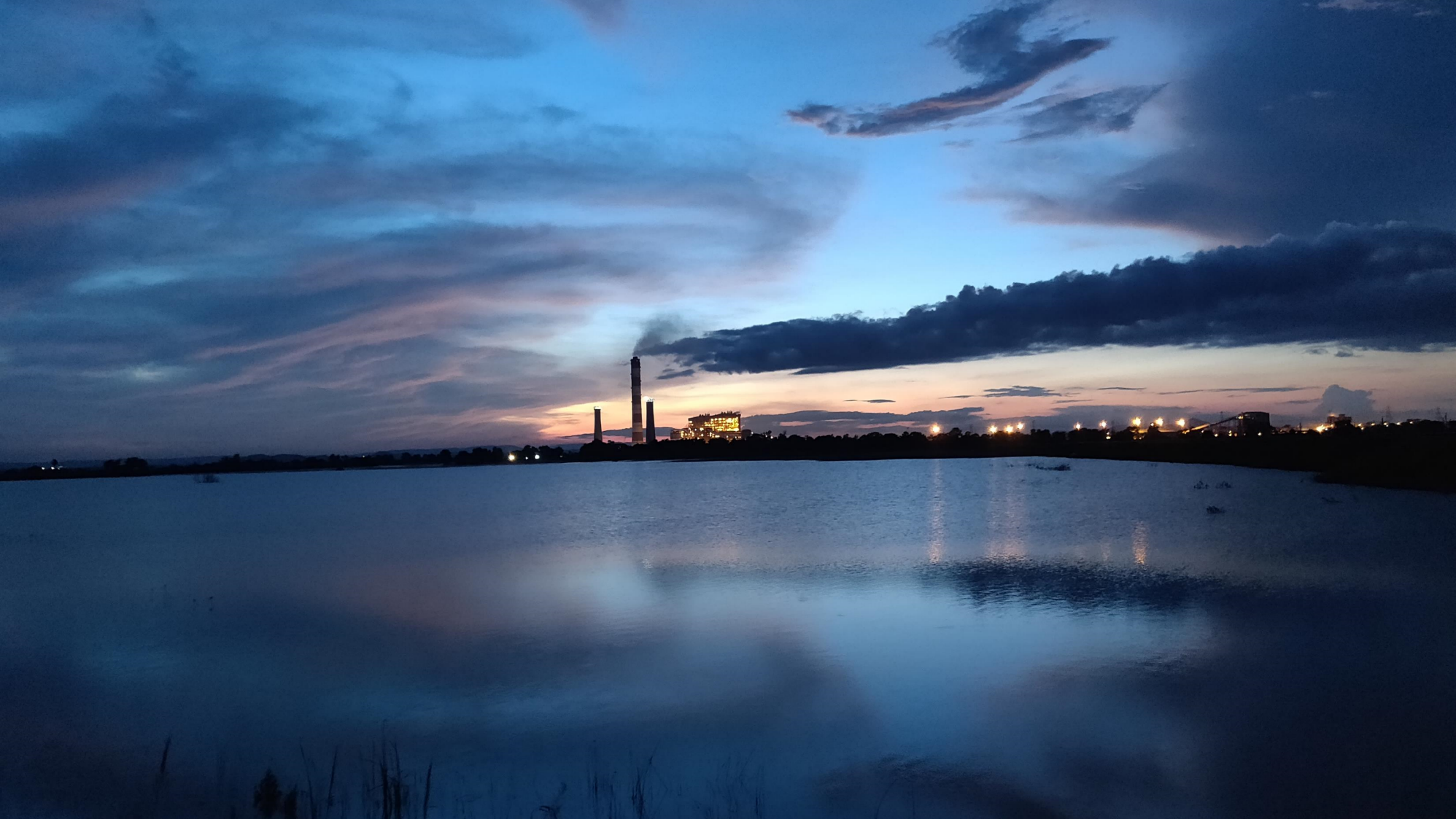 दर्लीपाली
DARLIPALI
“Quantum leaps in dry fly ash evacuation system to enhance dry fly ash evacuation capacity -       An NTPC Darlipali Experience”


	Presenter:  Raunak Singh Rana

	Co-Authors: S. Suresh
		      Gurpreet Singh Heer
	                     Lukesh Kumar
Indian Power Stations O&M ConferenceIPS 2024
[Speaker Notes: Mass flow rate calculation, temperature, data,]
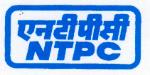 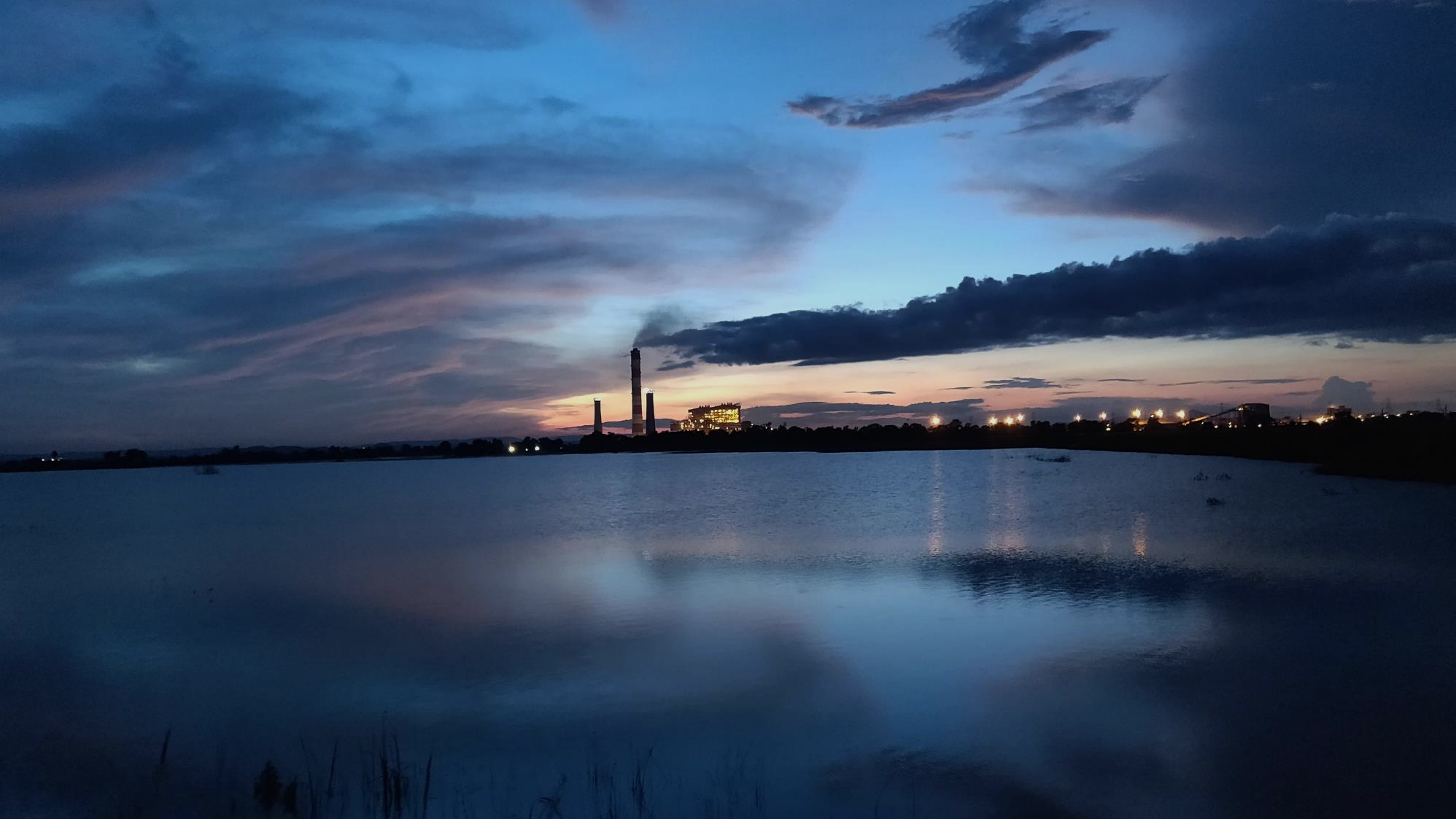 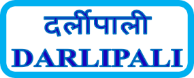 Presentation Outline
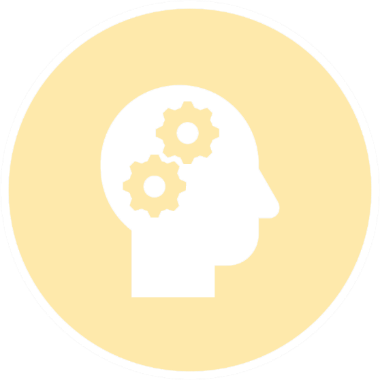 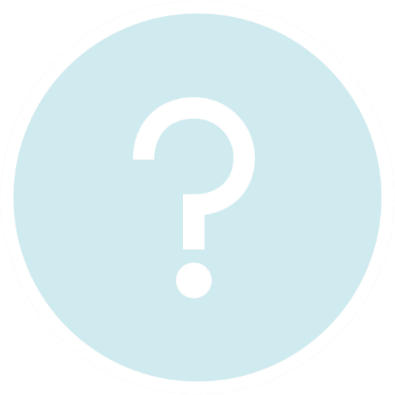 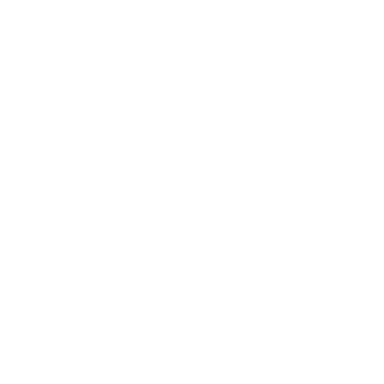 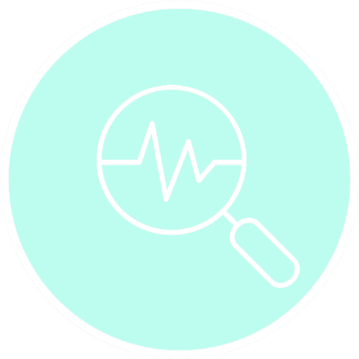 Results & Improvements
Problem Identification
Ash Evacuation Challenges
Root Cause Analysis & Actions taken
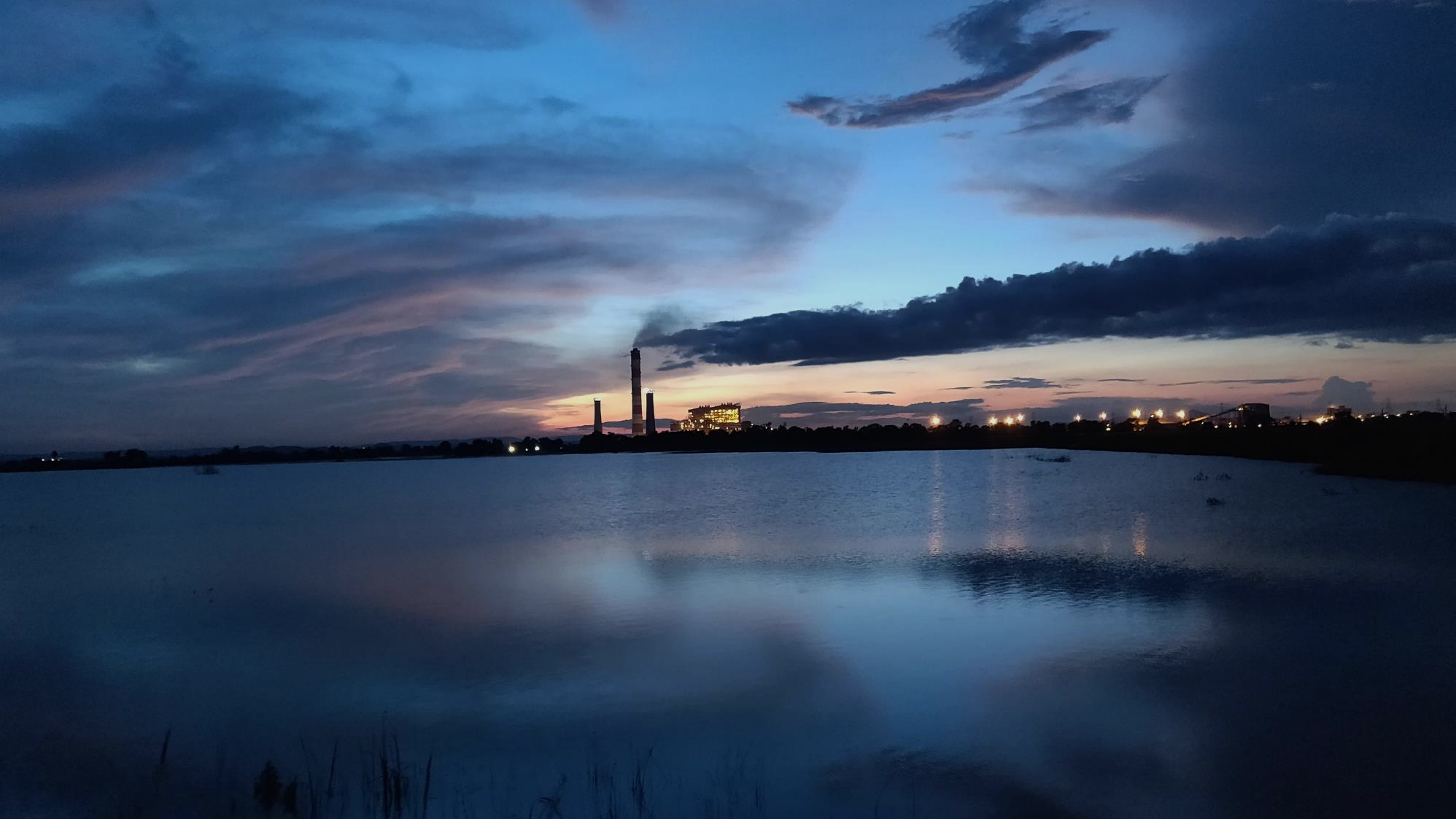 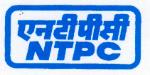 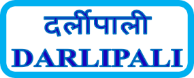 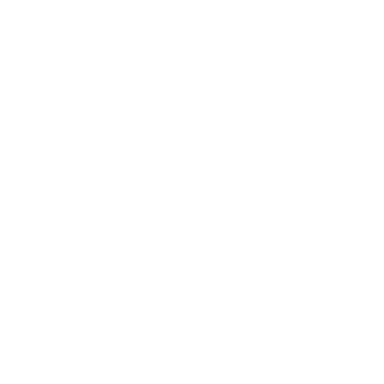 Ash Evacuation Challenges
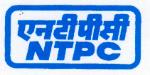 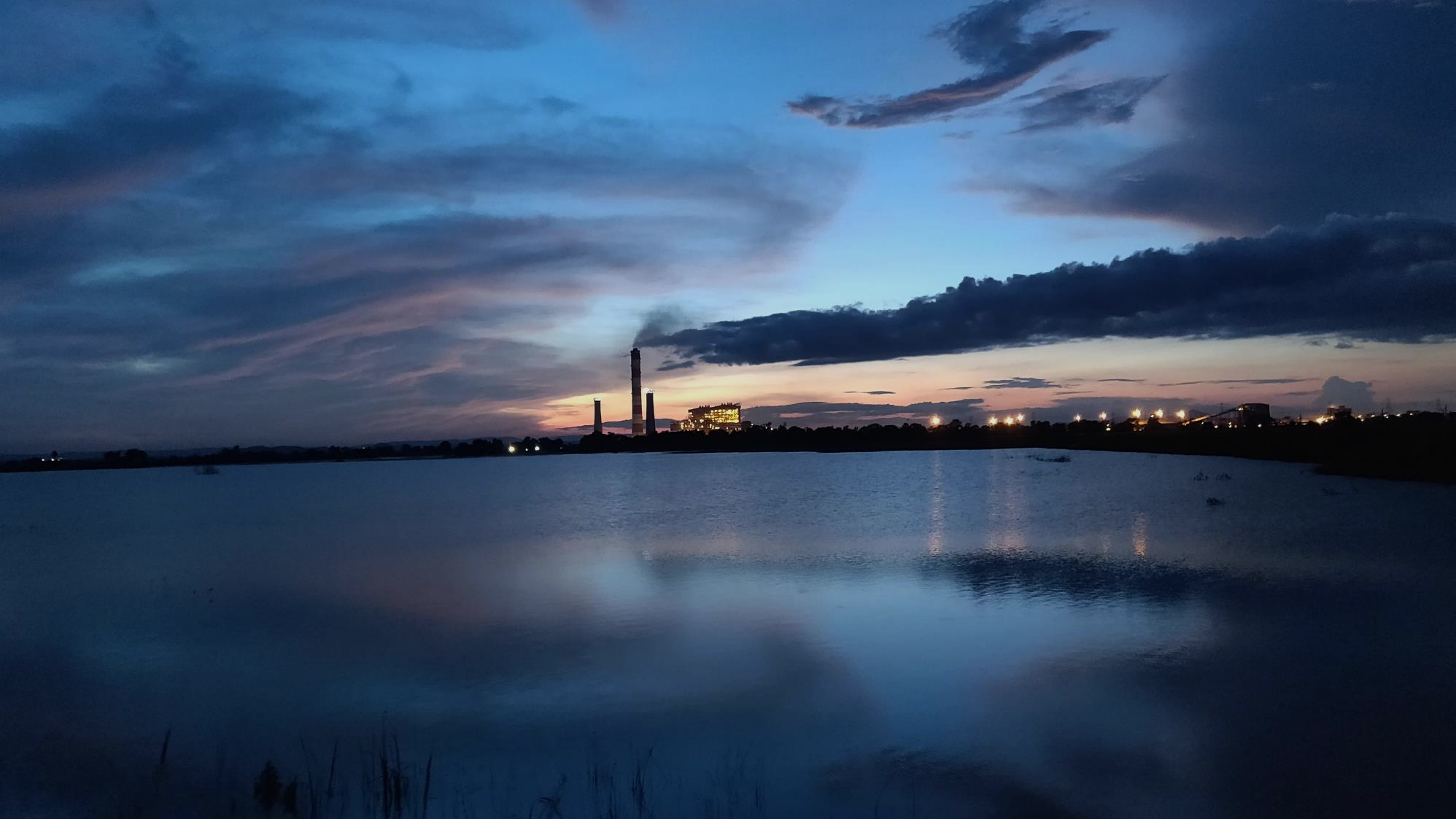 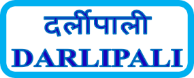 Ash Evacuation Challenges
Fly Ash Generated in India – A Report by CEA
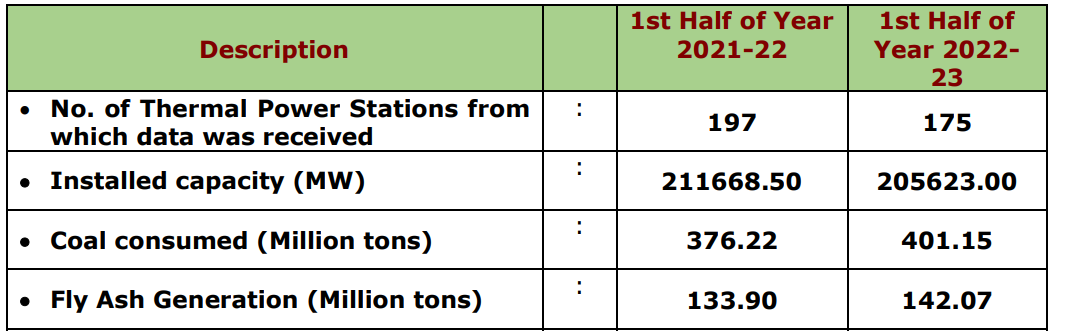 SUMMARY OF FLY ASH GENERATION AND UTILIZATION DURING 1ST HALF OF YEAR 2022-23
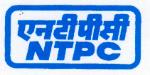 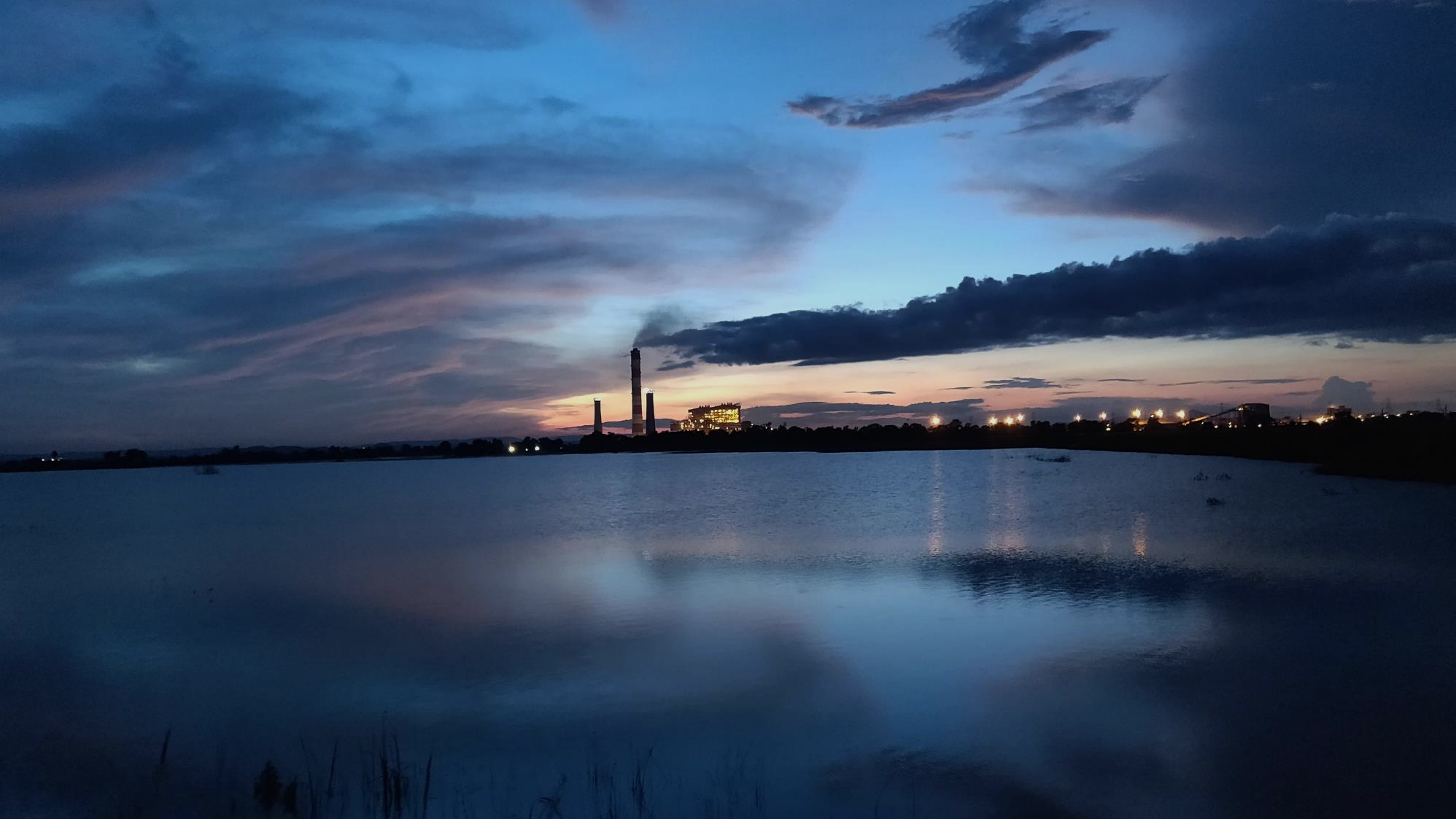 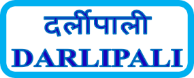 Ash Evacuation Challenges
Decreasing Coal Quality
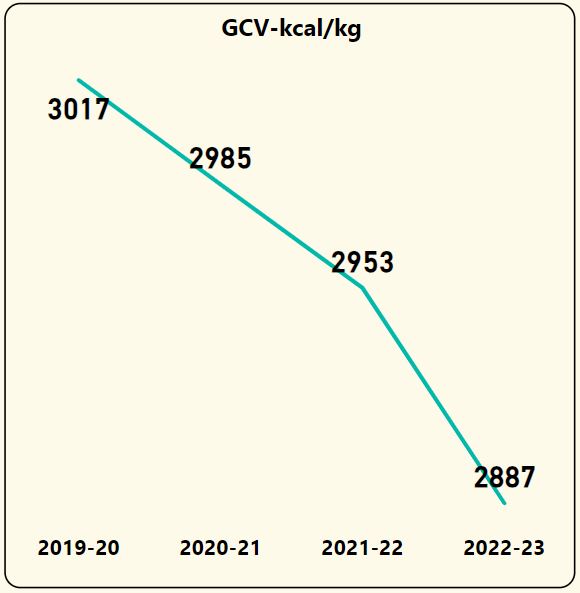 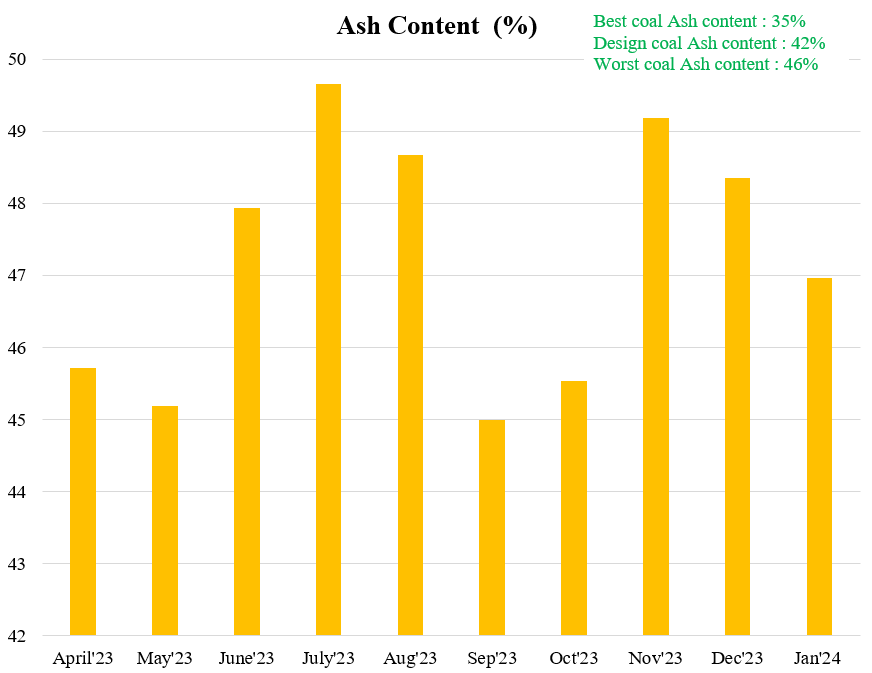 Trend of GCV of coal fired at NTPC Darlipali
Monthly ash content in coal at NTPC Darlipali
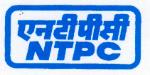 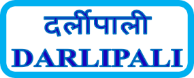 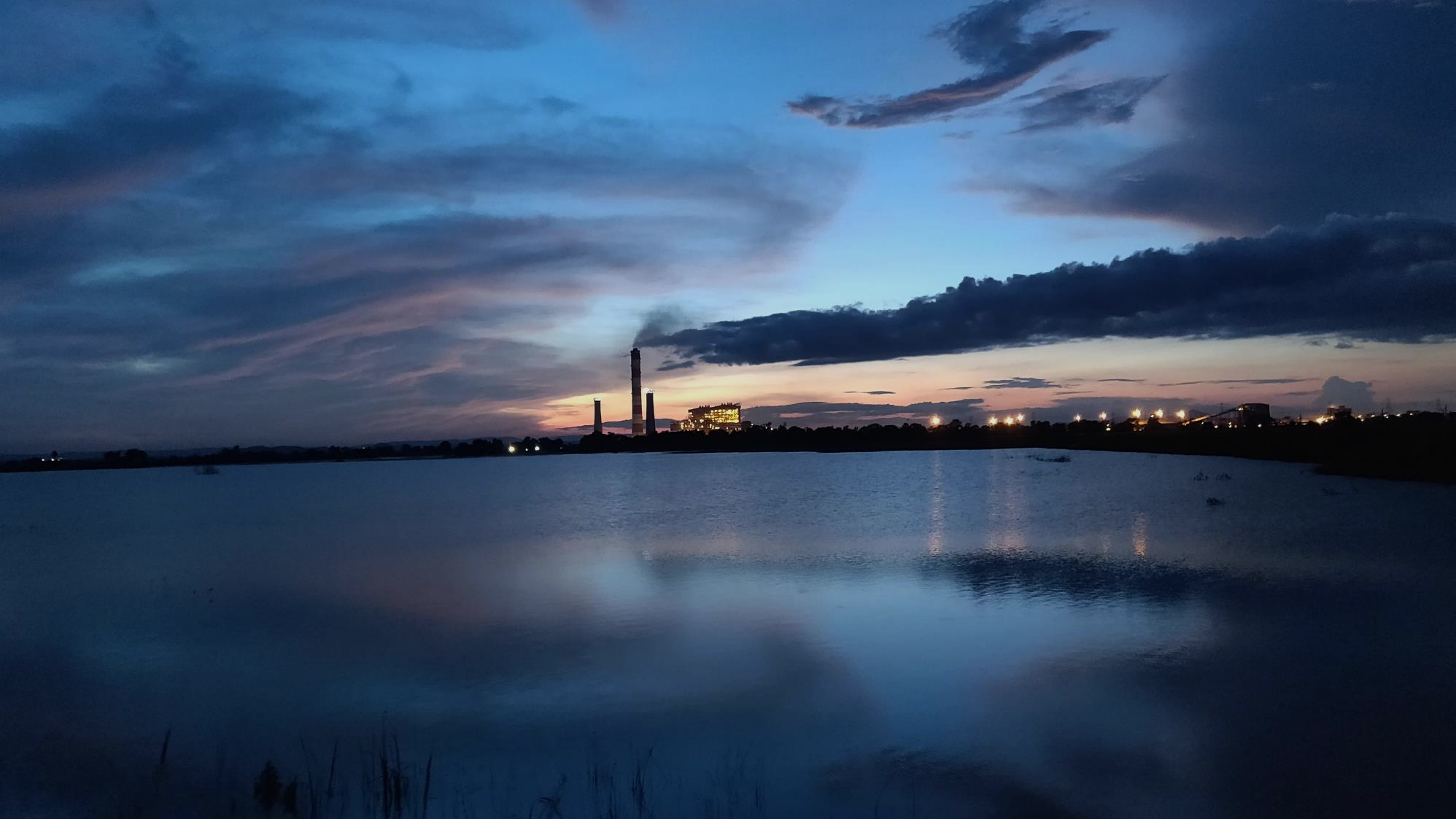 Ash Evacuation Challenges
Catastrophic Failures in Electrostatic Precipitators (ESP) Due to Poor Fly Ash Evacuation
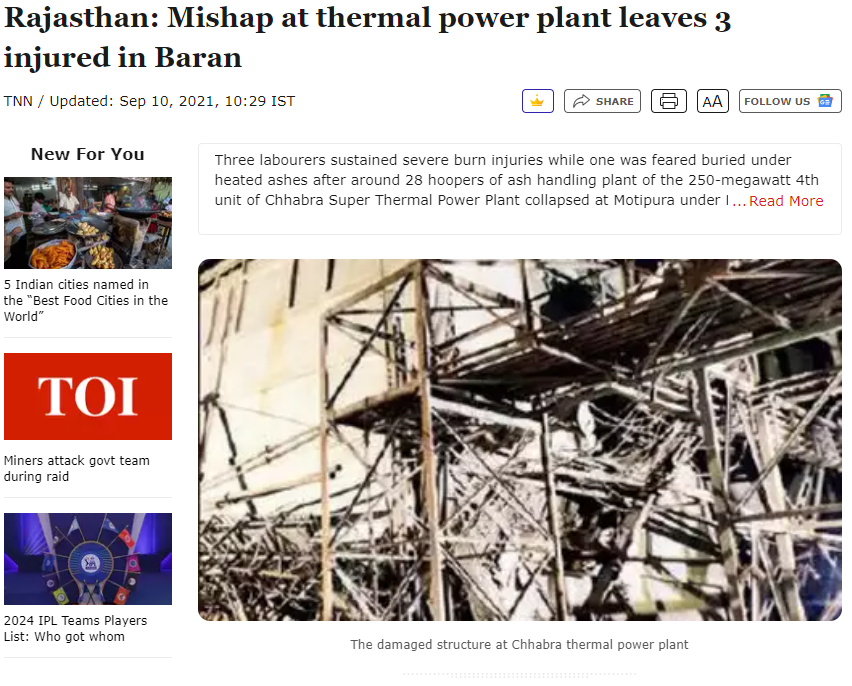 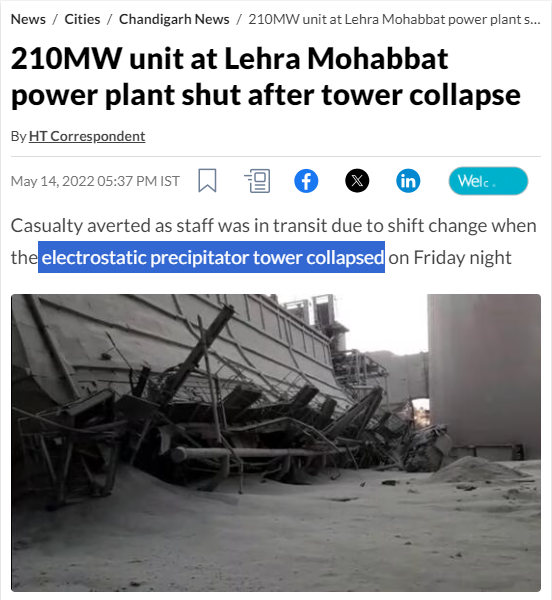 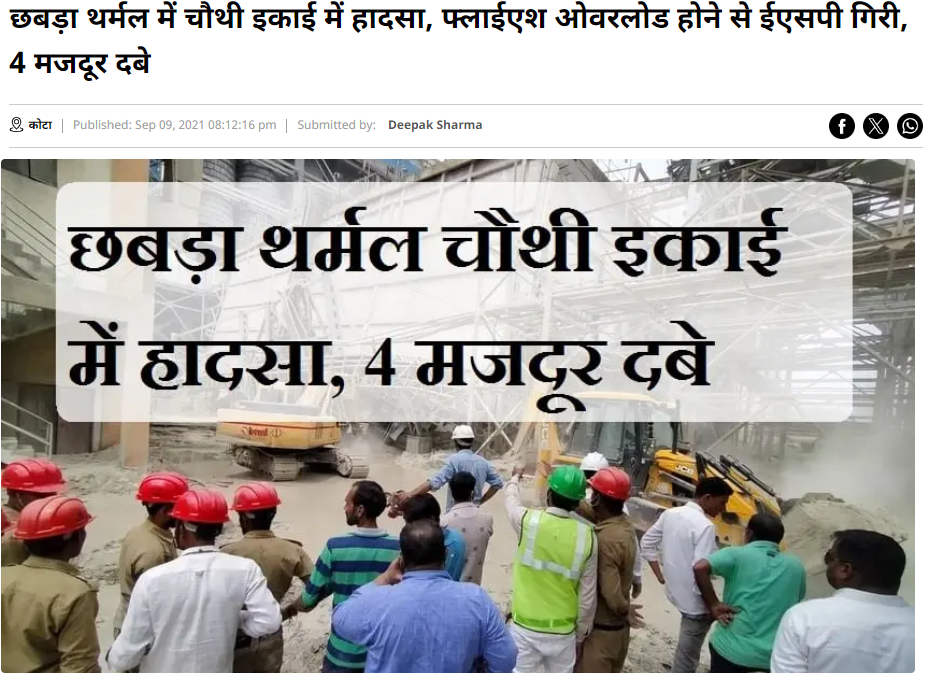 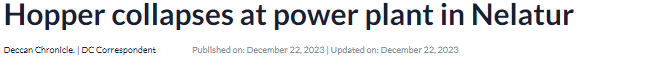 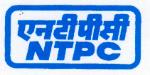 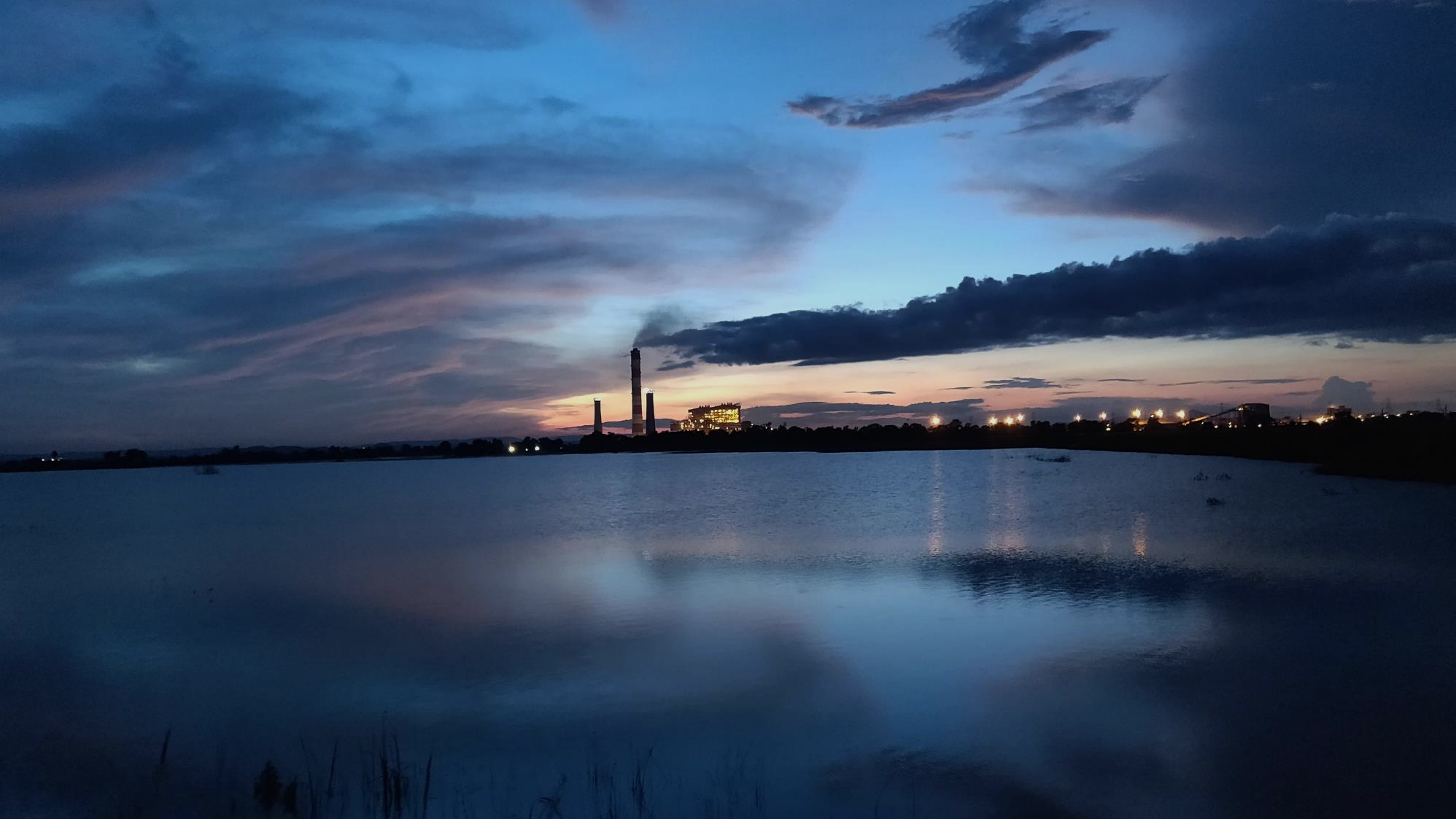 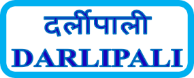 Ash Evacuation Challenges
Ash Dumping Below Electrostatic Precipitators (ESP) Due to Poor Fly Ash Evacuation at NTPC Darlipali
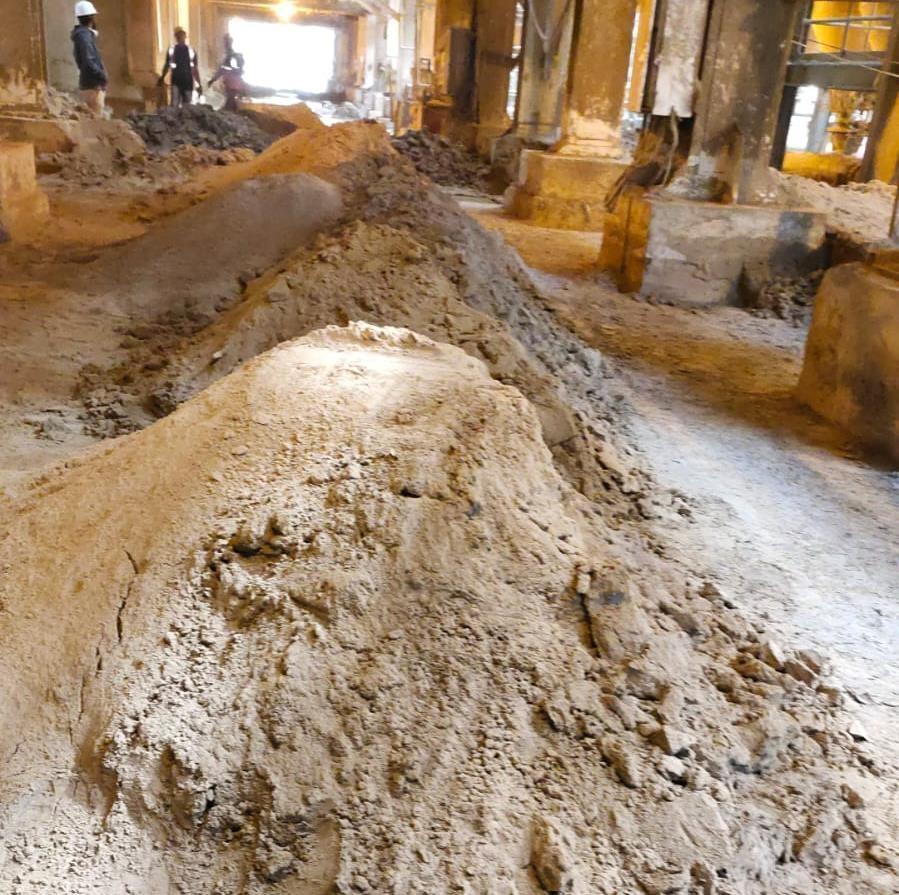 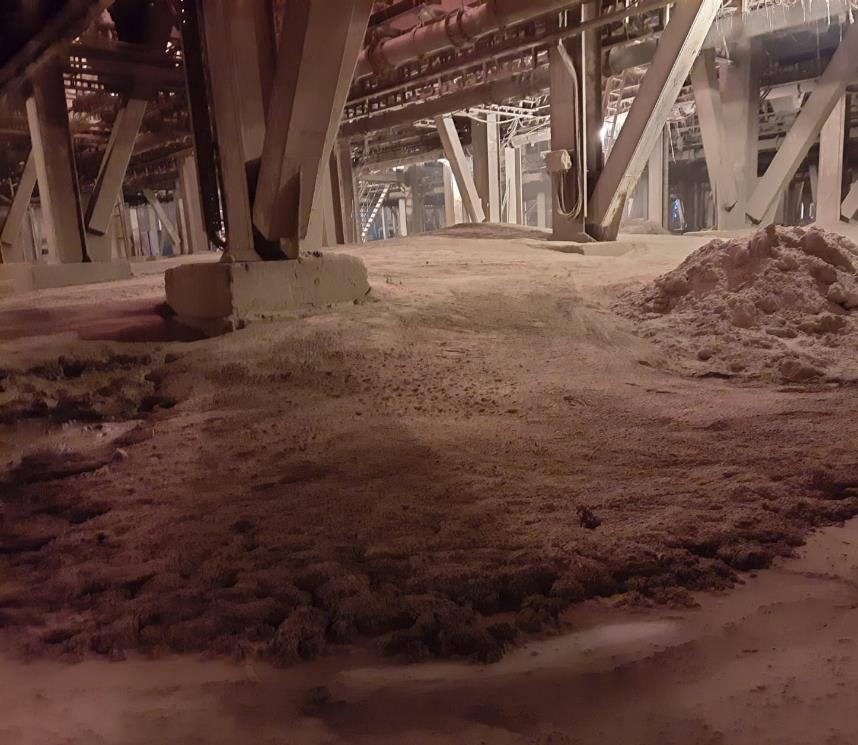 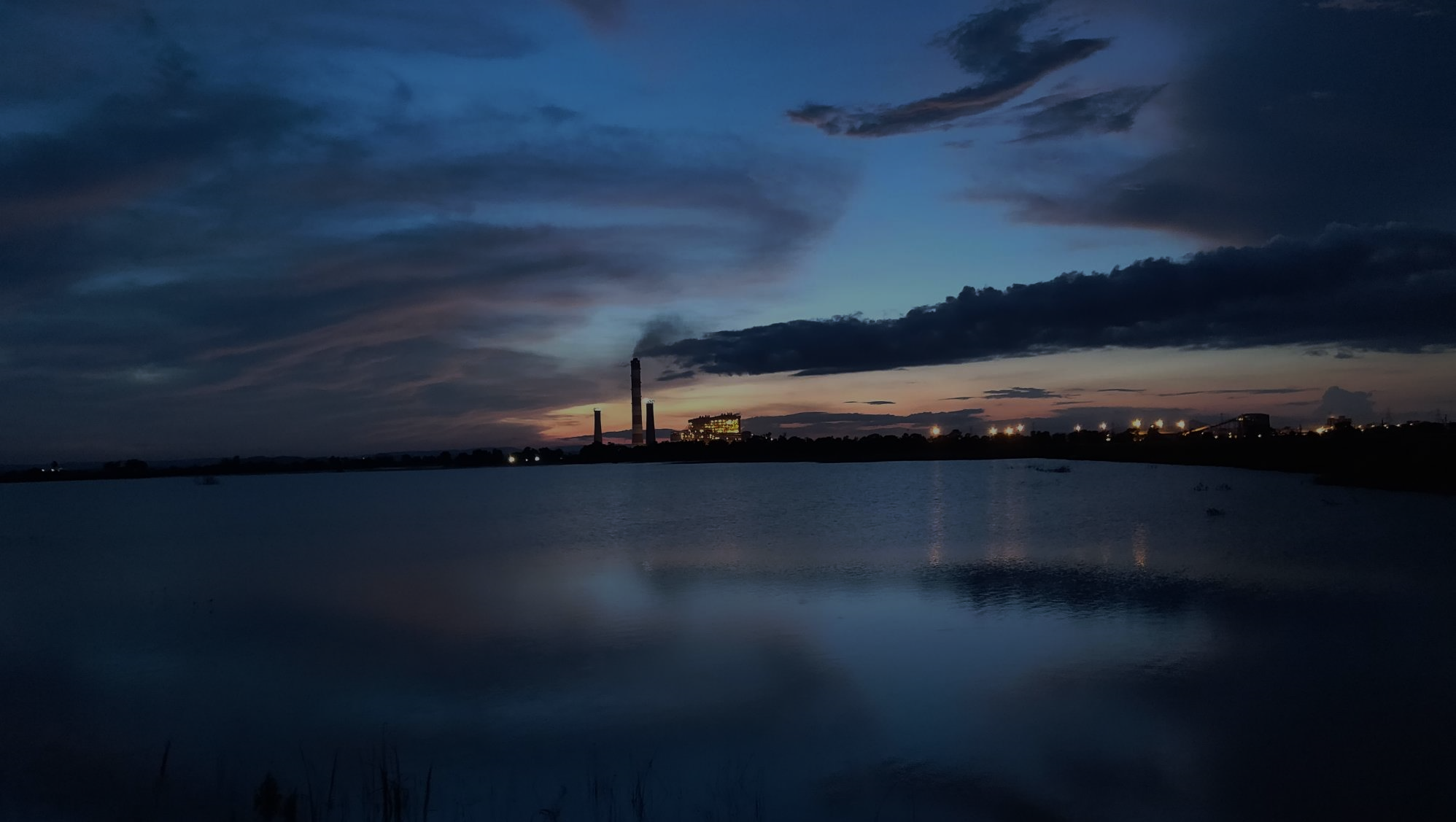 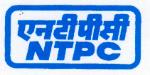 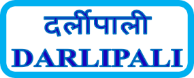 Ash Evacuation Challenges
Repercussions of Poor Fly ash  Evacuation
[Speaker Notes: Bar chart]
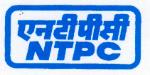 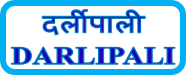 Ash Evacuation Challenges
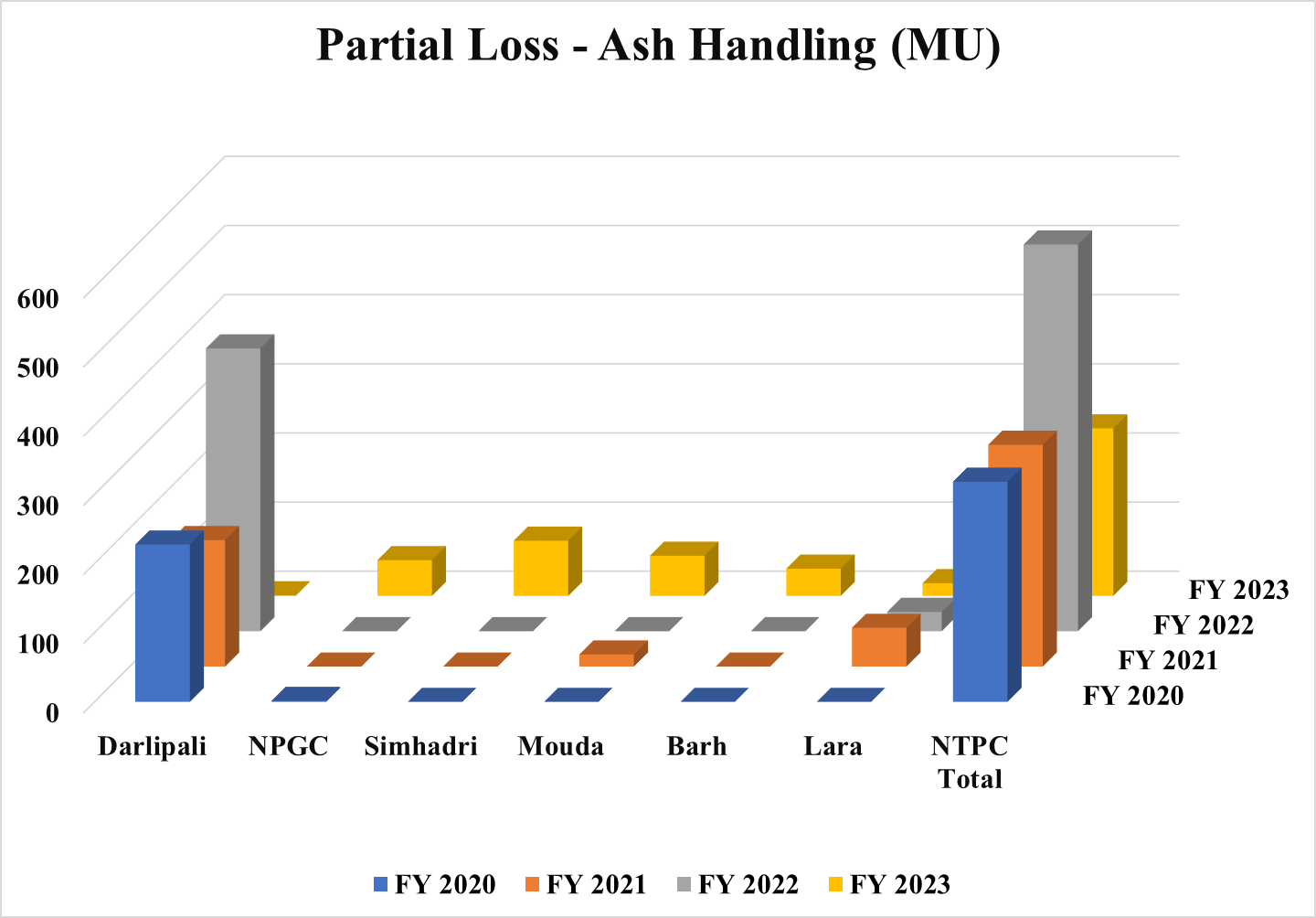 Repercussions of Poor Fly ash   Evacuation
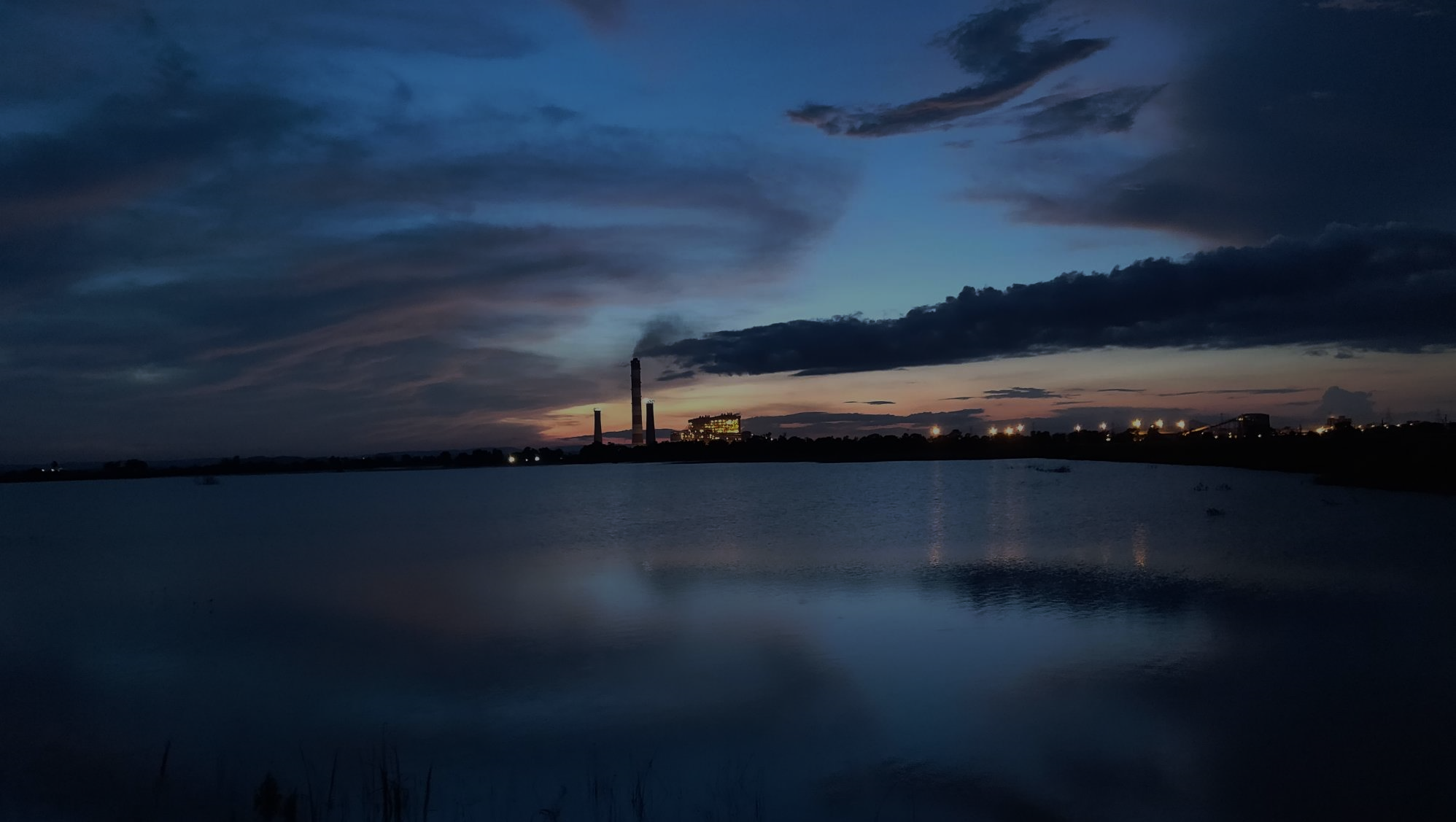 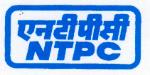 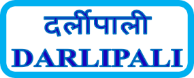 Ash Evacuation Challenges
Repercussions of Poor Fly ash  Evacuation
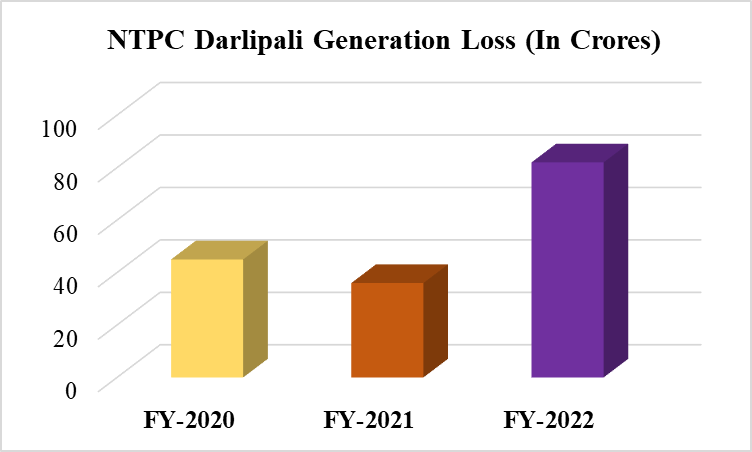 [Speaker Notes: Bar chart]
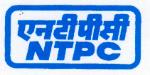 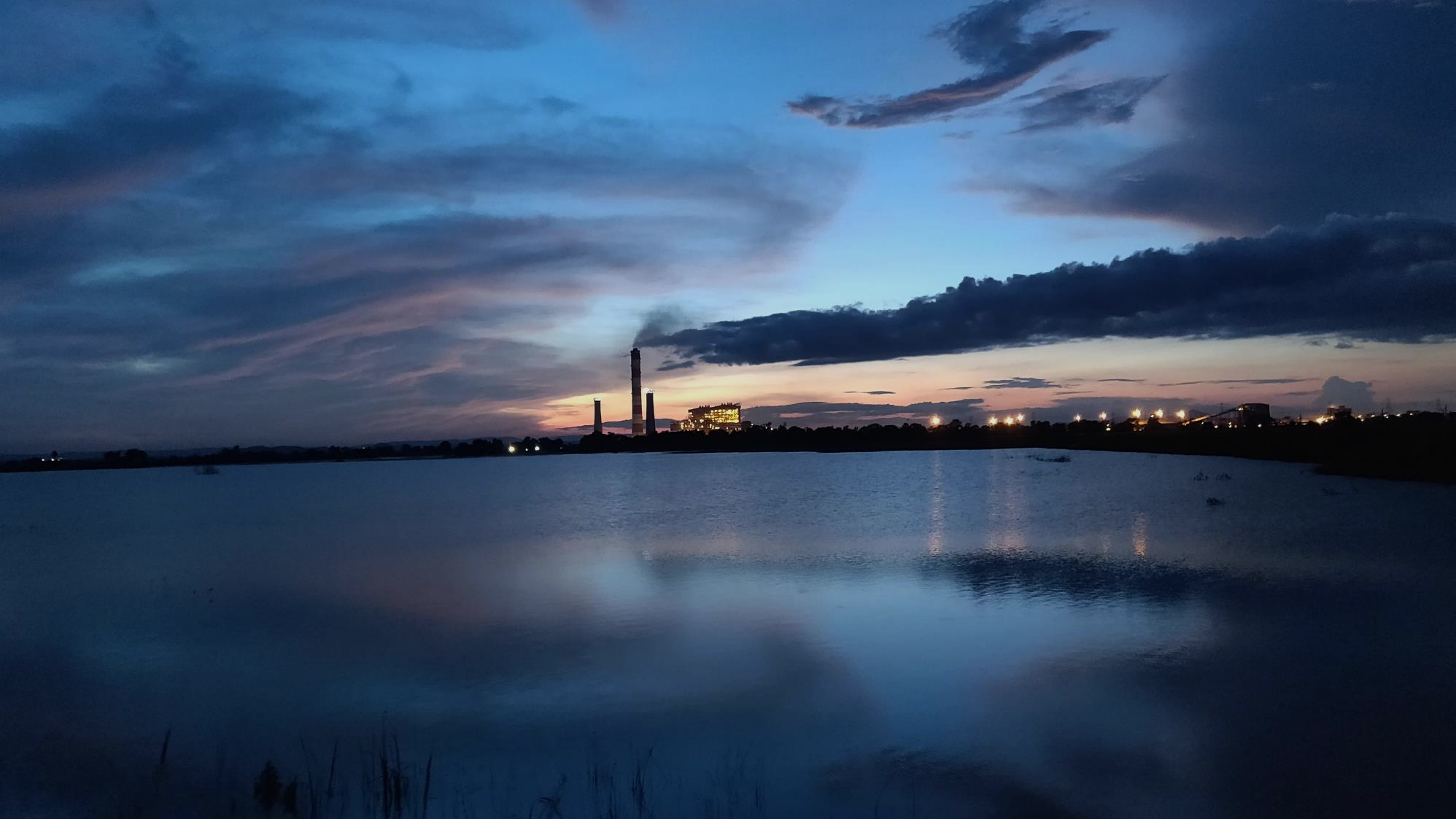 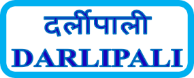 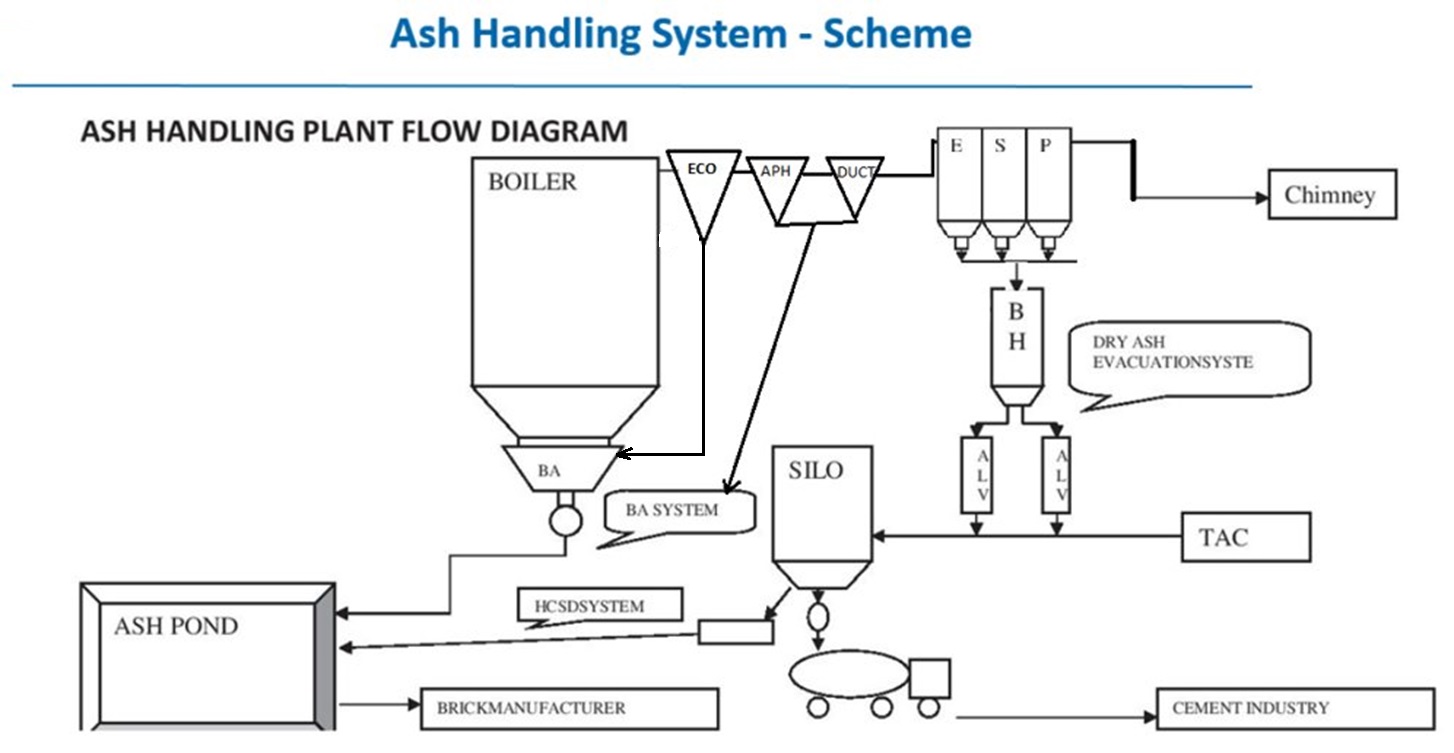 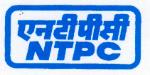 Fly ash from ESP Hopper to Buffer Hopper
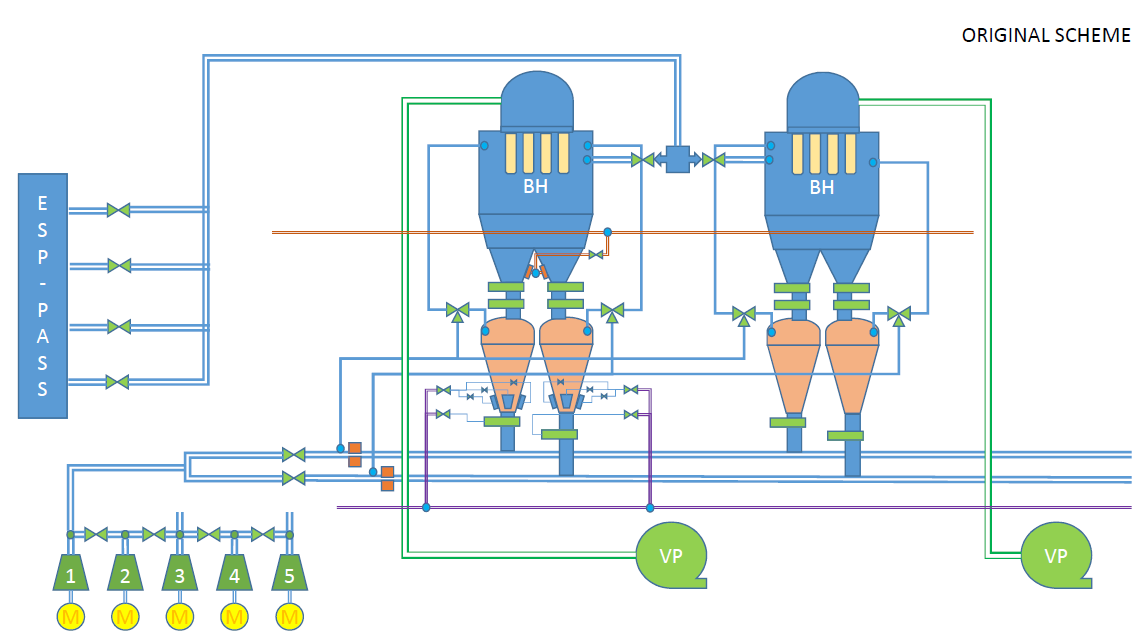 Ash Inlet Valve
Bag Filters
Venting Line
Fluidizing pads
FA line 1,2 to silo
BH Blower
UDG
Equalising valve
Air lock vessel (ALV)
Boosting Line
Orifice
Vacuum pump
LDG
Instrument Air header
Transport Air Compressor
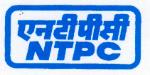 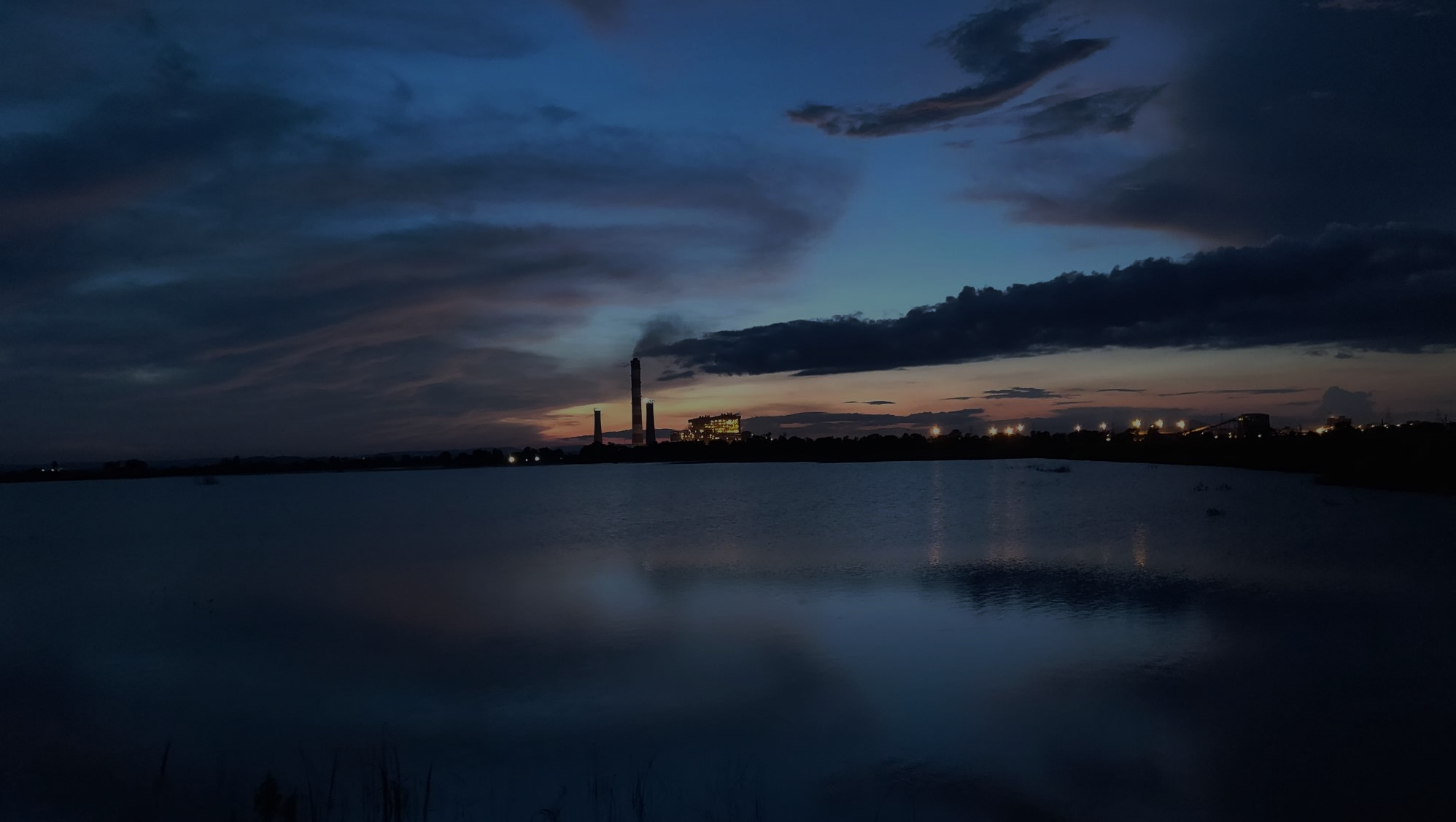 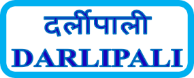 Poor Evacuation from ESP to Buffer Hopper
Problem Identification
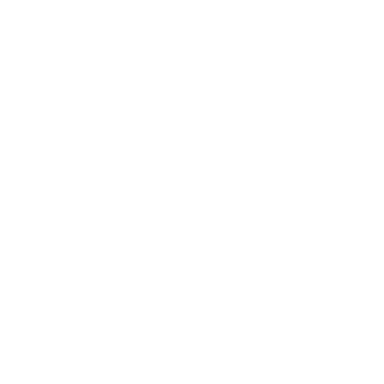 Poor Evacuation from  Buffer Hopper to ALV
Poor Discharge from ALV to HCSD Silo
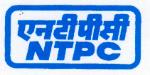 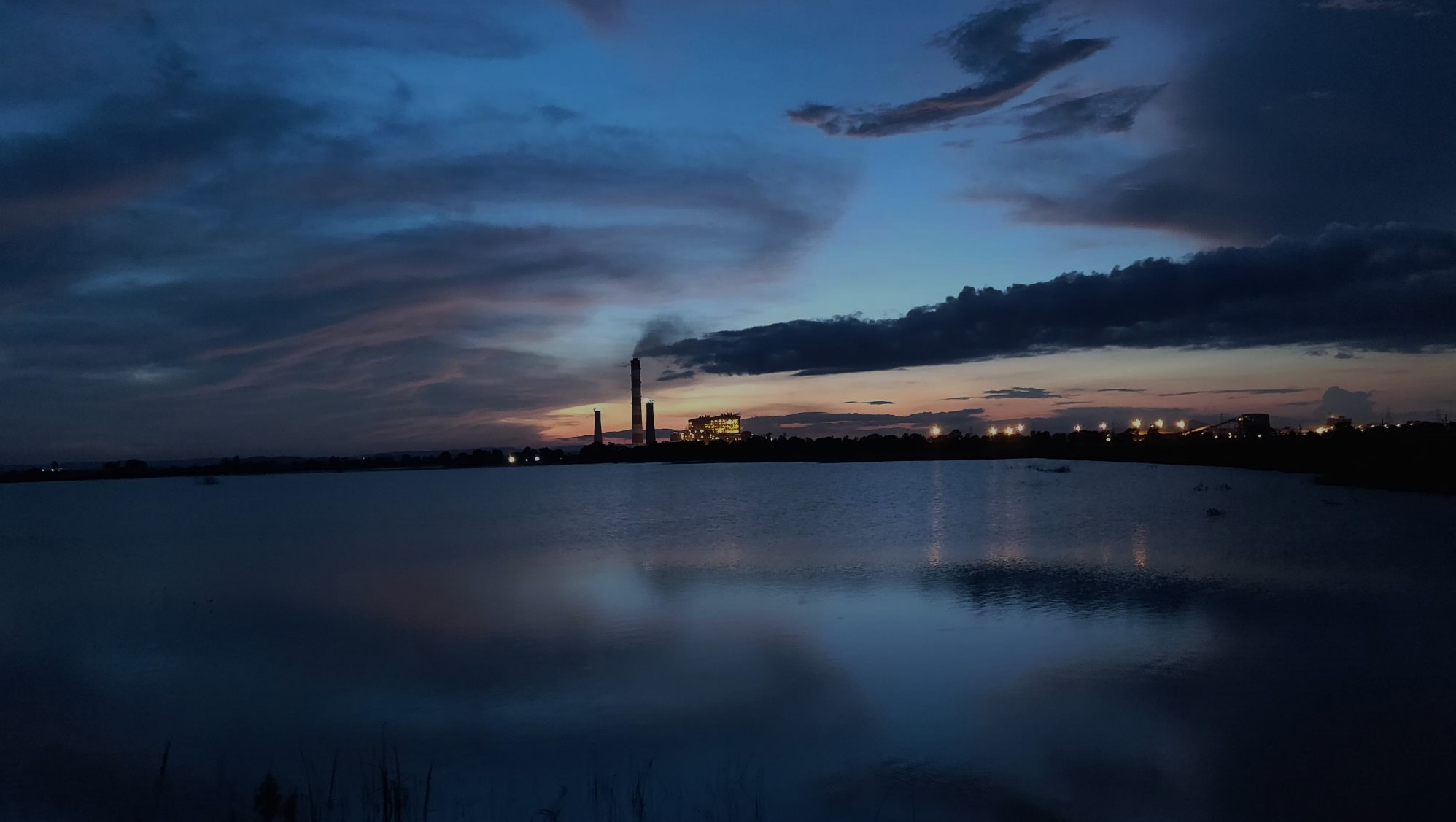 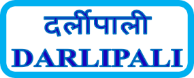 Root Cause Analysis & Actions taken
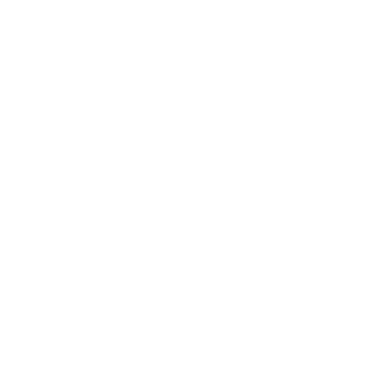 Root Cause Analysis & Actions taken
Root Cause Analysis
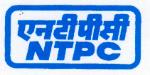 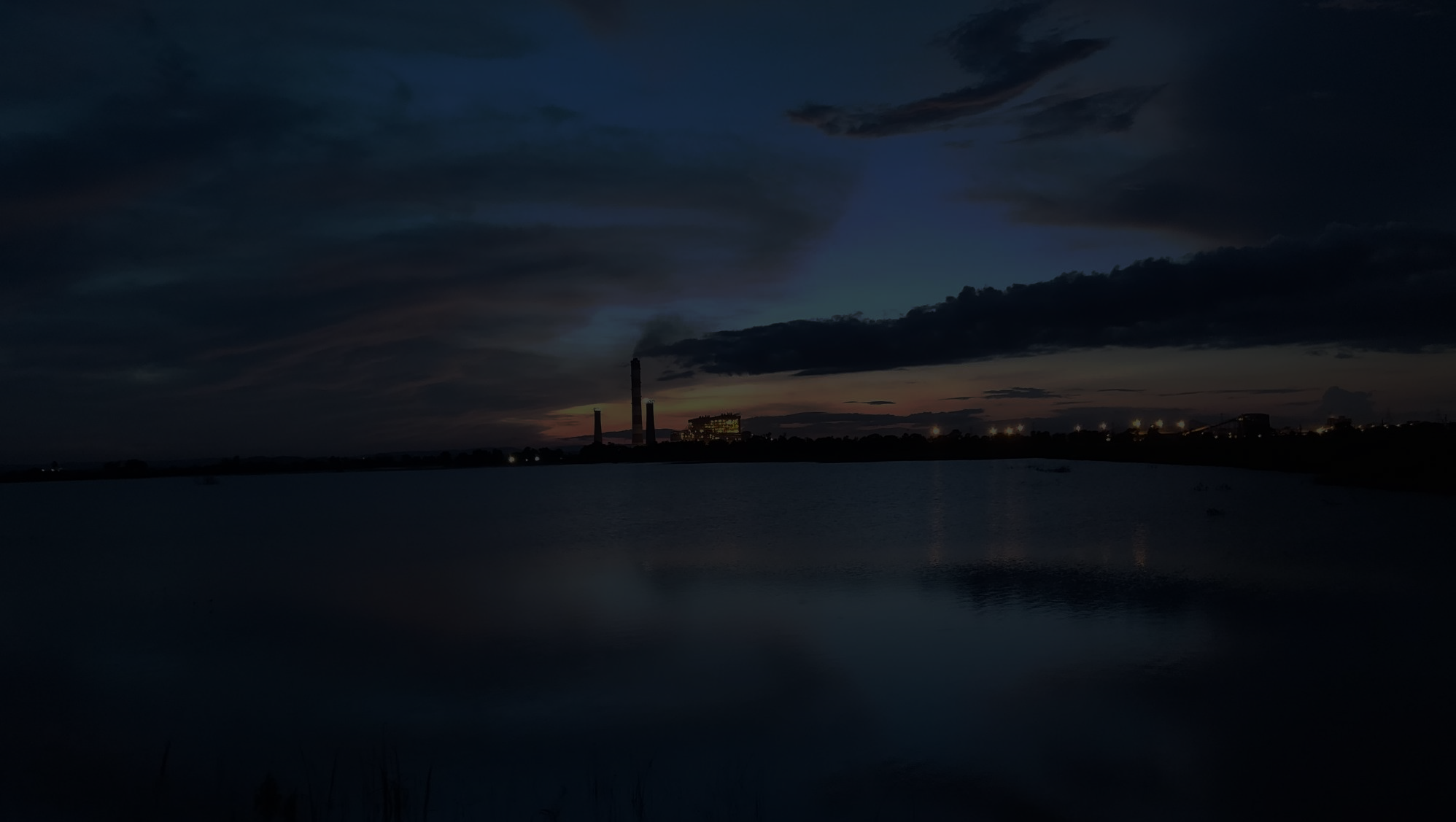 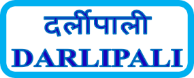 Poor Evacuation from  ESP to Buffer Hopper
Evacuation with minimum clean Air by throttling the Air intake Valve to 20% (Air is the carrying medium for Ash Conveying)
Frequent jamming of Material Handling Valves
Economizer ash and Coarse Ash collection in the Initial hoppers of ESP due to poor evacuation of ash from Economizer and Duct & APH hoppers
Interruption in Ash evacuation due to high Buffer hopper level
Actions taken
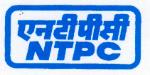 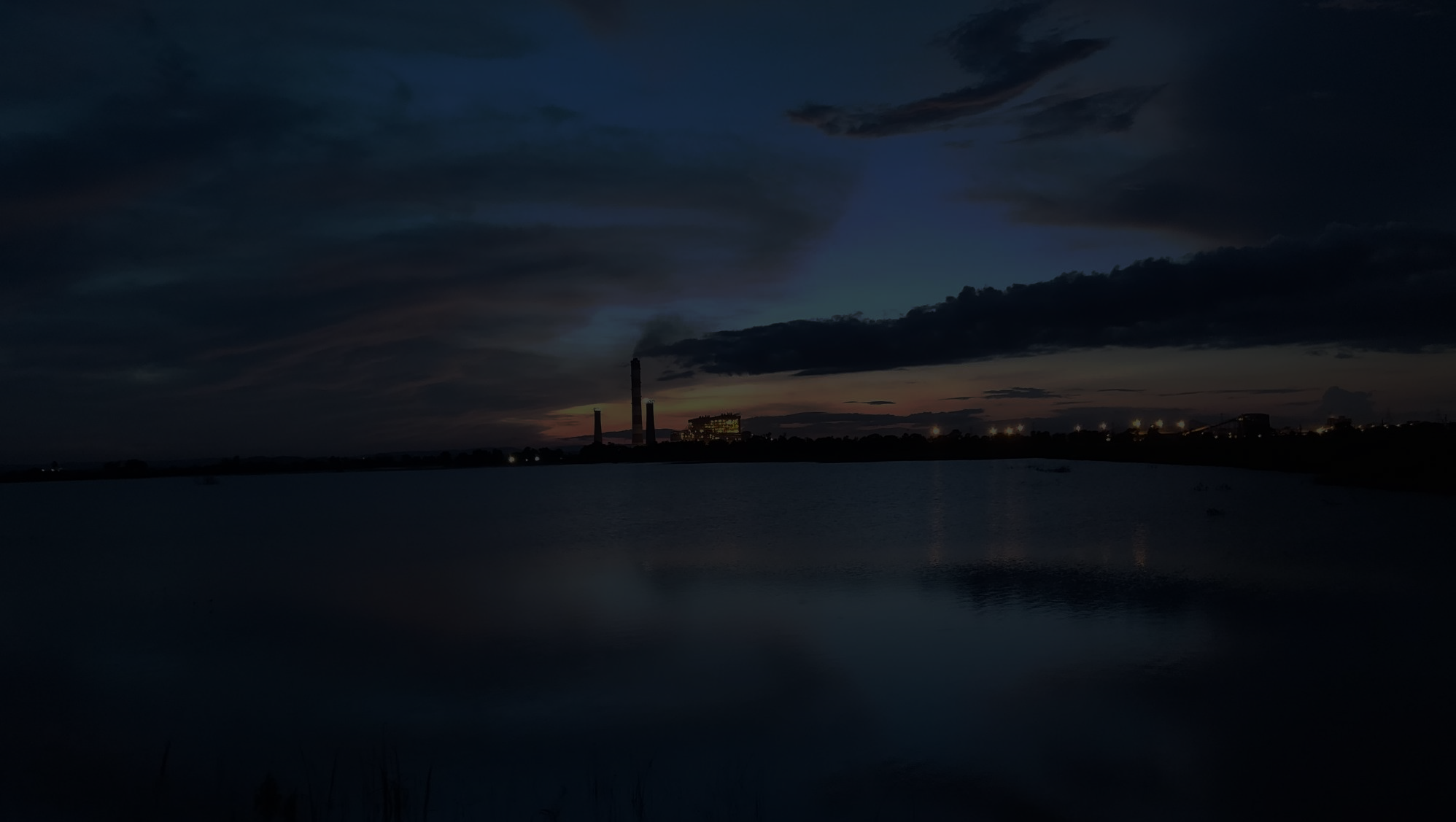 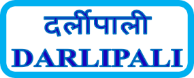 Poor Evacuation from  ESP to Buffer Hopper
Air Intake Valve opening increased to 100%
Scheduled maintenance of MHV Air intake valve minimized the valve jamming
Economizer & APH/Duct hoppers evacuation improved by splitting the discharge lines into Two.
Buffer Hopper Level transmitter mal function problem addressed by shifting the location where the temperature is less
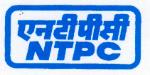 Root Cause Analysis & Actions taken – Case Study
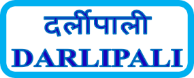 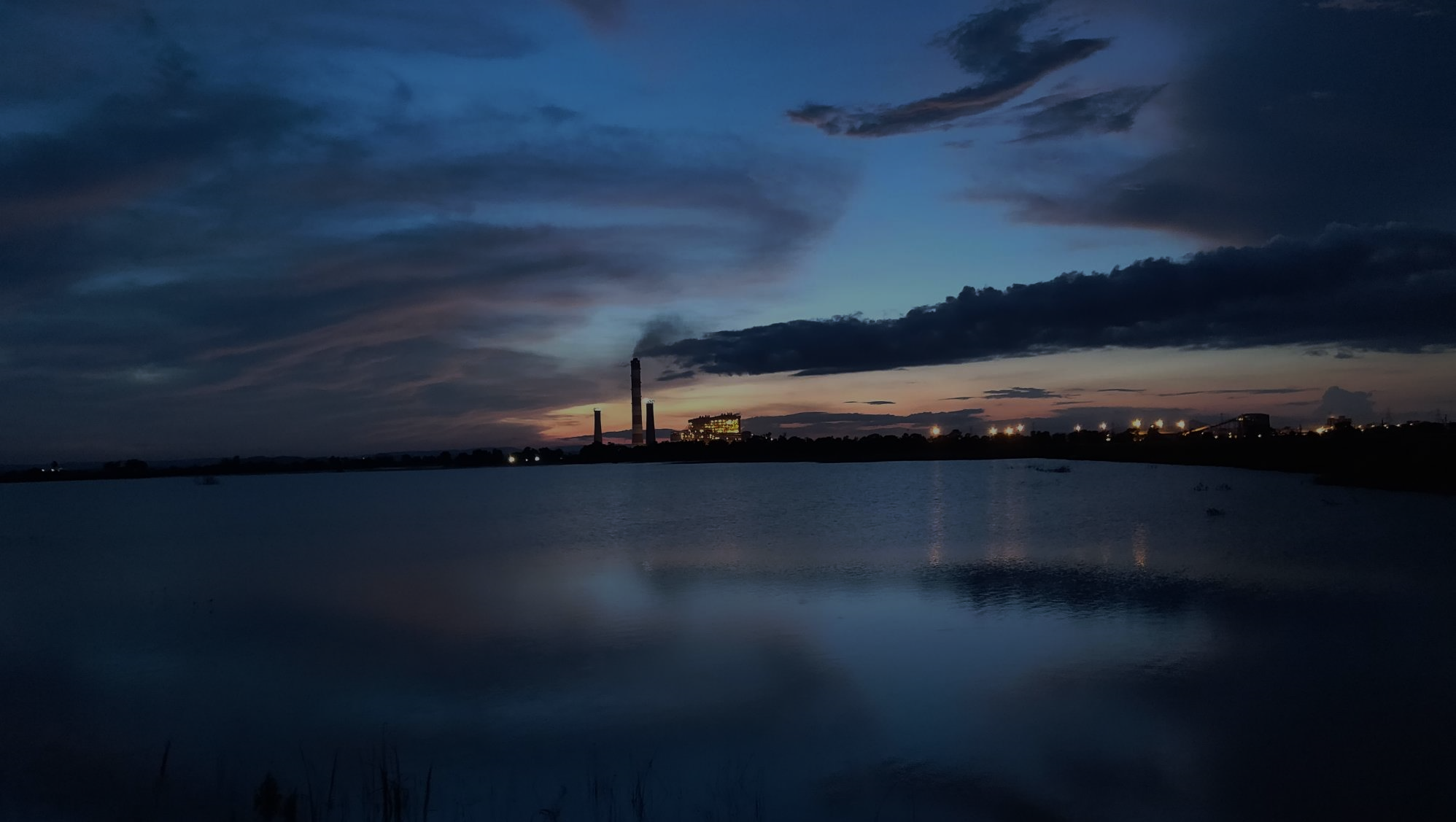 Economizer ash and Coarse Ash collection in the Initial hoppers of ESP
Eco-Hoppers Original Scheme
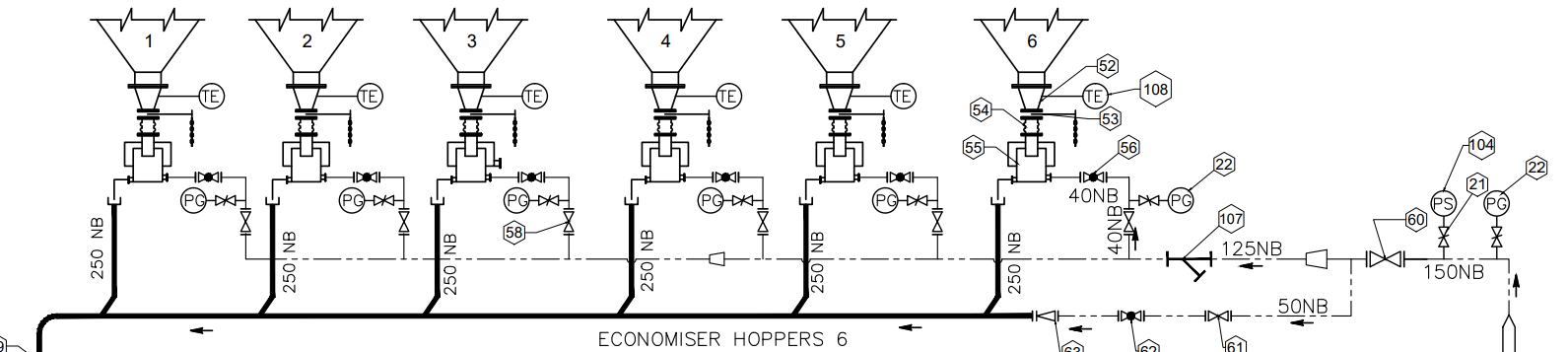 Two major problems:
Discharge line choking and overflow from flushing apparatus was observed upon opening KGVs to 100%.
Frequent leakages from MS discharge pipe.
[Speaker Notes: Bar chart]
Root Cause Analysis & Actions taken – Case Study
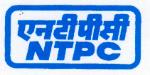 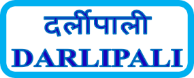 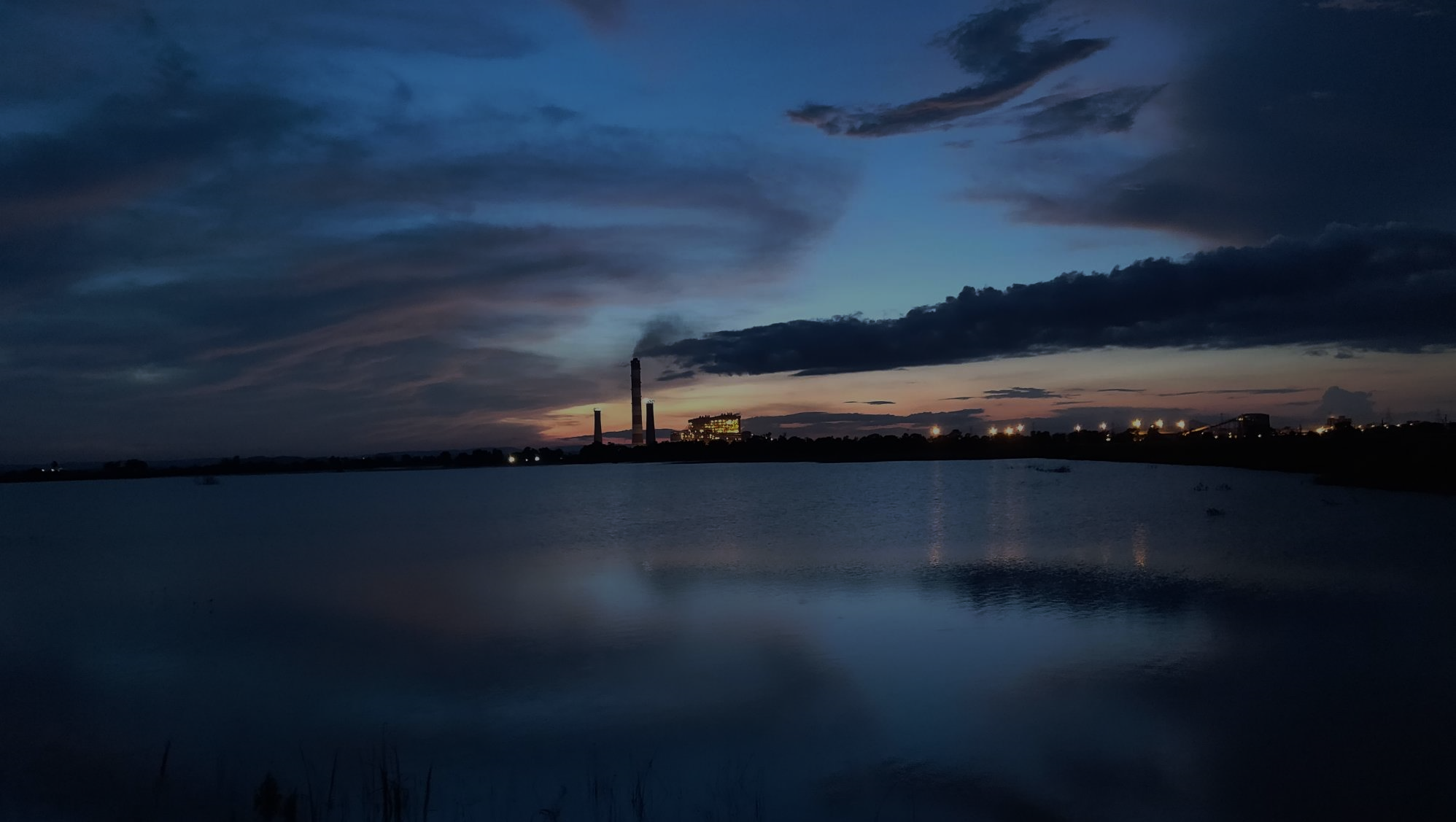 Poor Evacuation  from ESP to Buffer    Hopper
Coarse Ash Collection in ESP Hoppers
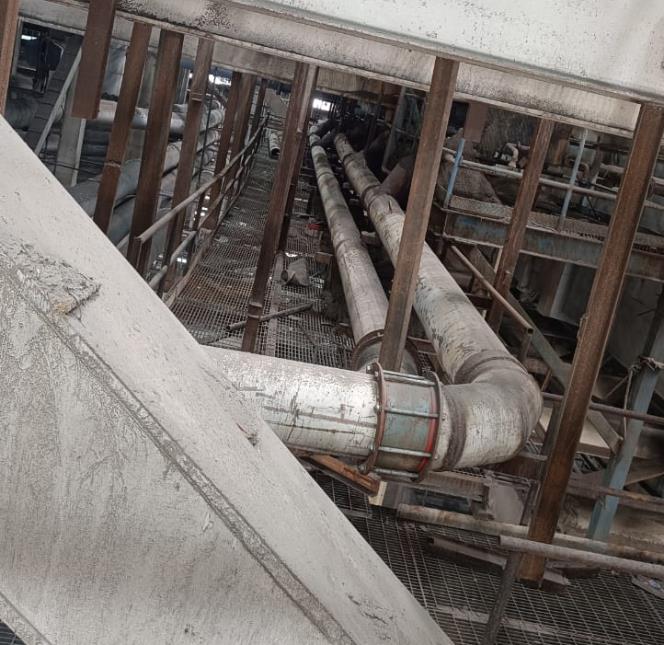 Action Taken
Additional Discharge header
Bifurcation of Economizer & APH/Duct Hopper Discharge Header
Original header
[Speaker Notes: Bar chart]
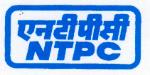 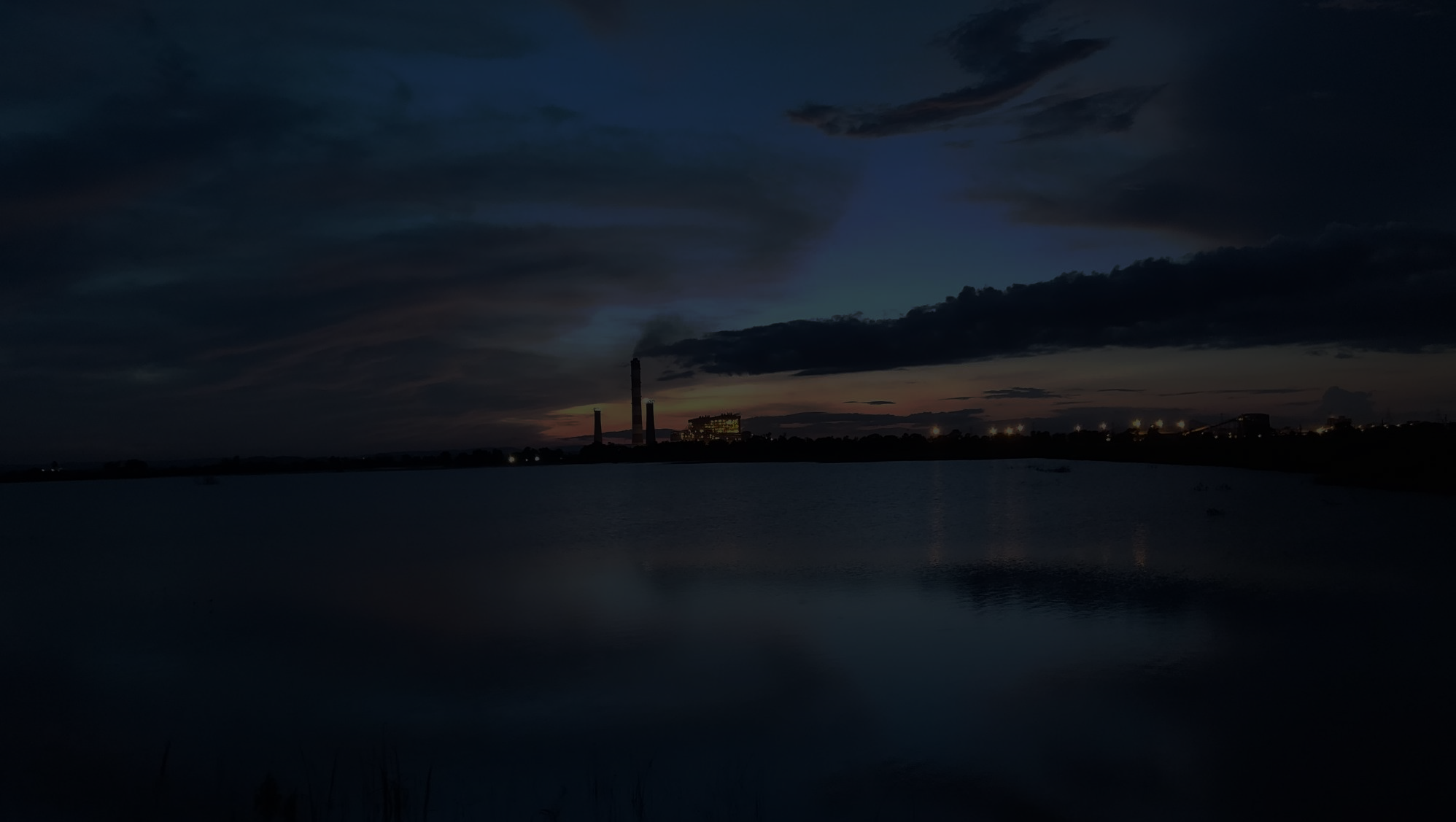 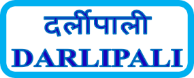 Root Cause Analysis
Poor Evacuation from  Buffer Hopper to ALV
Lack of sufficient Venting-Boosting time
Improper & Frequent change in Ash Filling & Discharge time of Airlock vessel
Idle time in Airlock vessel evacuation sequence.
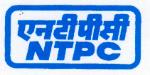 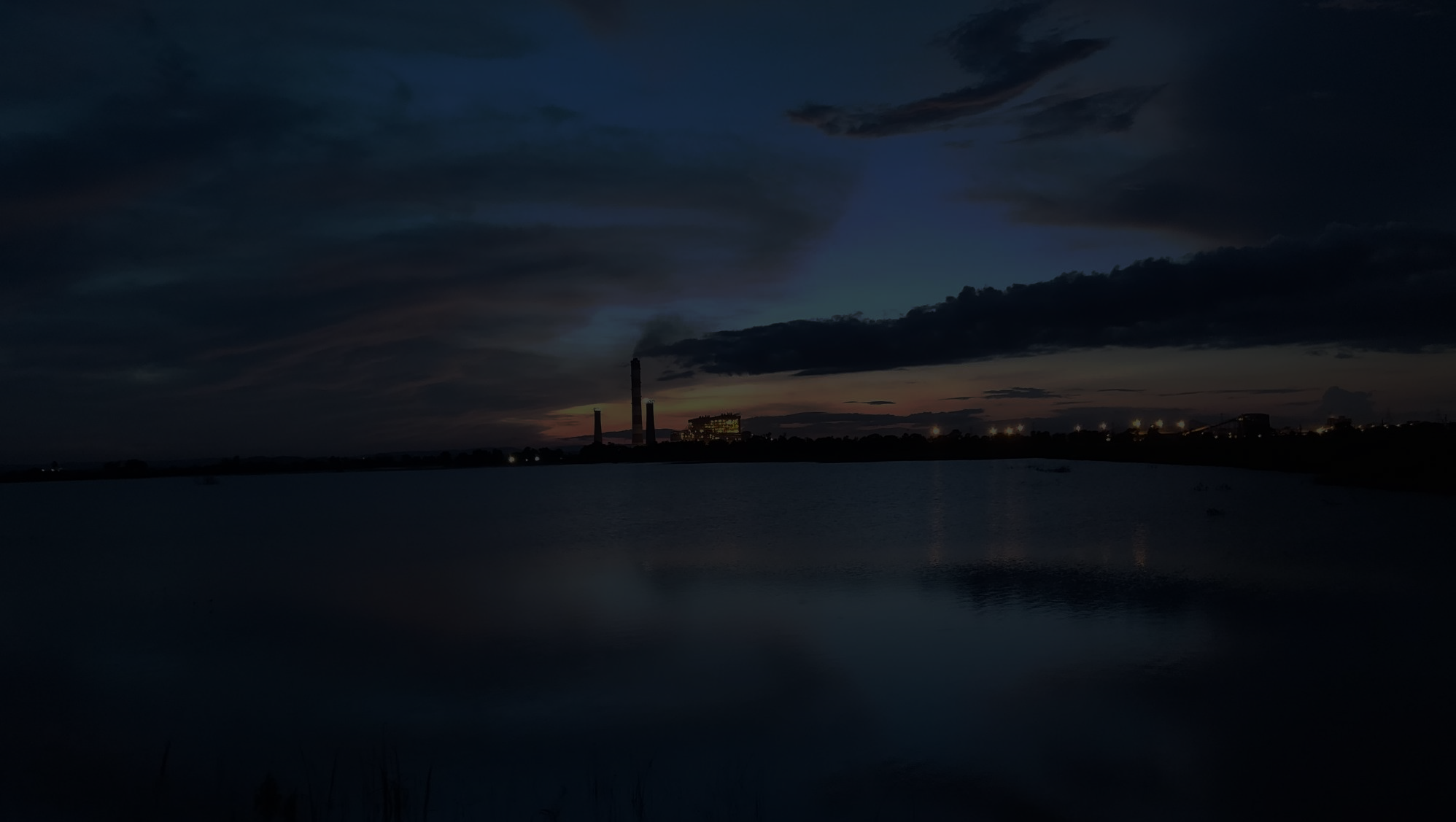 Actions taken
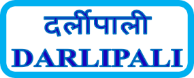 Poor Evacuation from  Buffer Hopper to ALV
Venting-Boosting Time optimized
Ash Filling and discharge time into Airlock vessel optimized
Idle time eliminated from Airlock vessel evacuation sequence.
Root Cause Analysis & Actions taken – Case Study
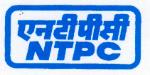 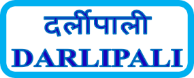 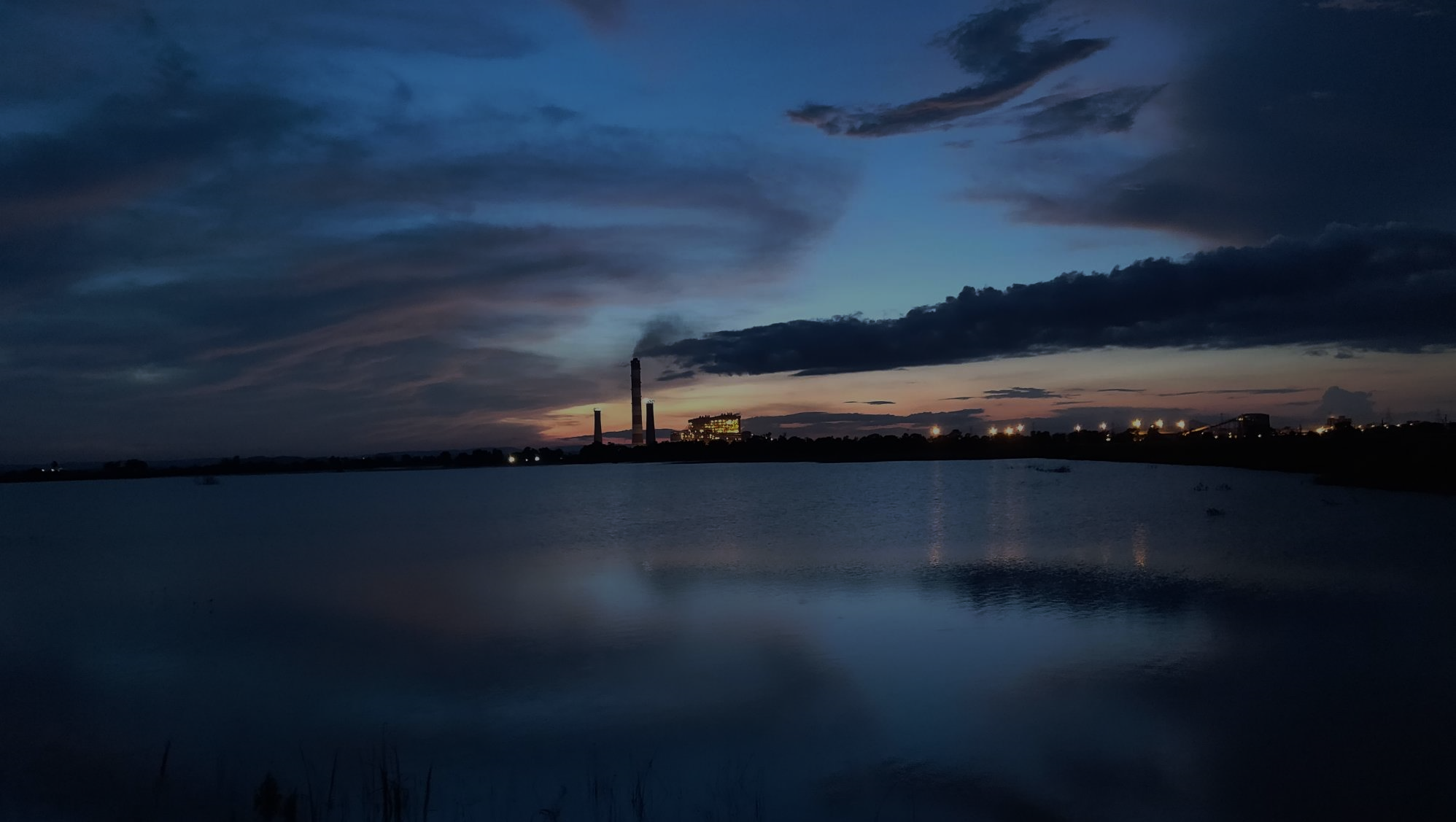 Poor Evacuation  from Buffer  Hopper to ALV
ALV Filling-Discharge Sequence timer optimization
Improper timings in ALV Filling-Discharge      Sequence
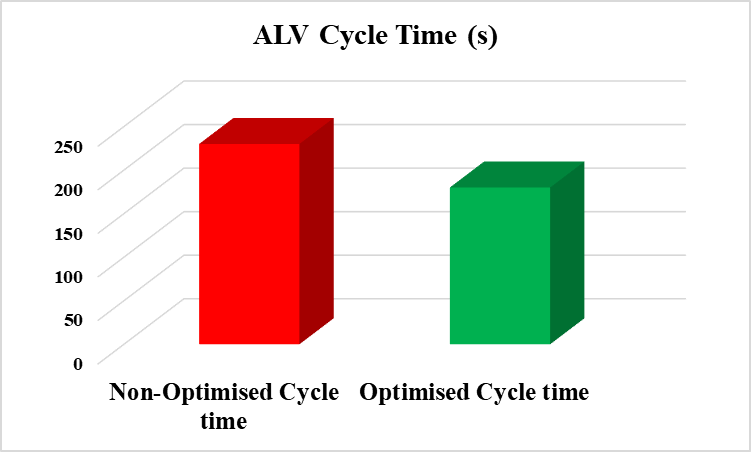 233 s
180 s
Action Taken
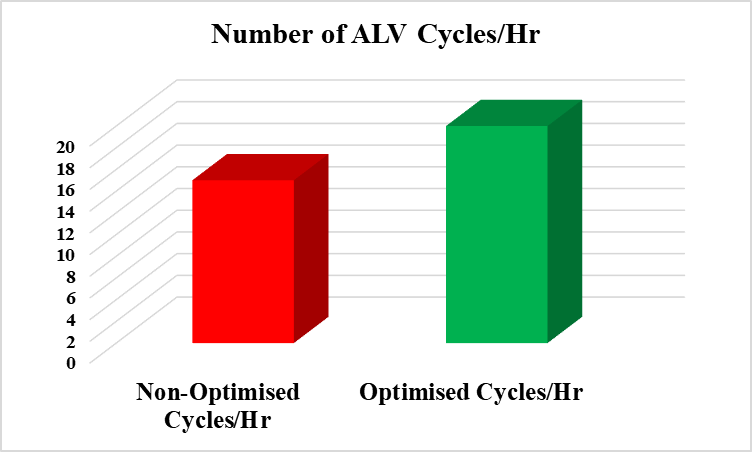 20 Cycle
15 Cycle
Ash Filling and discharge time, Venting and Boosting time into Airlock vessel optimized. Idle time eliminated.
Net Improvement in Ash conveyed per cycle – 30 Tons/Hr/Line
[Speaker Notes: Bar chart]
Root Cause Analysis
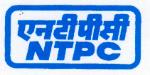 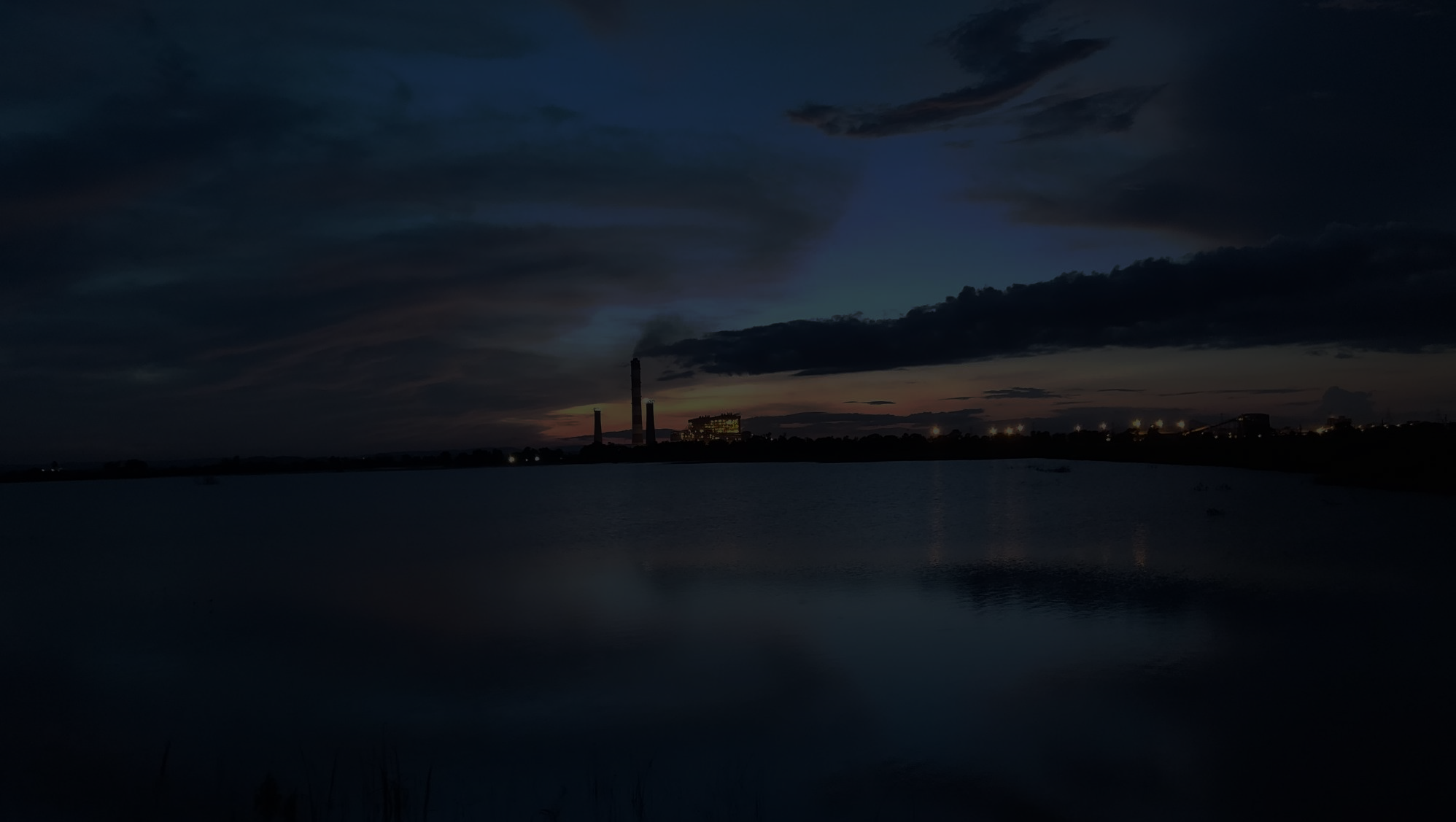 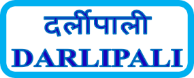 Poor Discharge from ALV to HCSD Silo
Frequent damage of Fluidizing pads due to high Fluidizing pressure of Air lock vessel
Interruption in Ash conveying as the Silo level was maintaining high due to restriction in HCSD discharge flow
Repeated Conveying Line pressurization & leakages
Actions taken
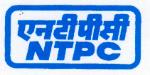 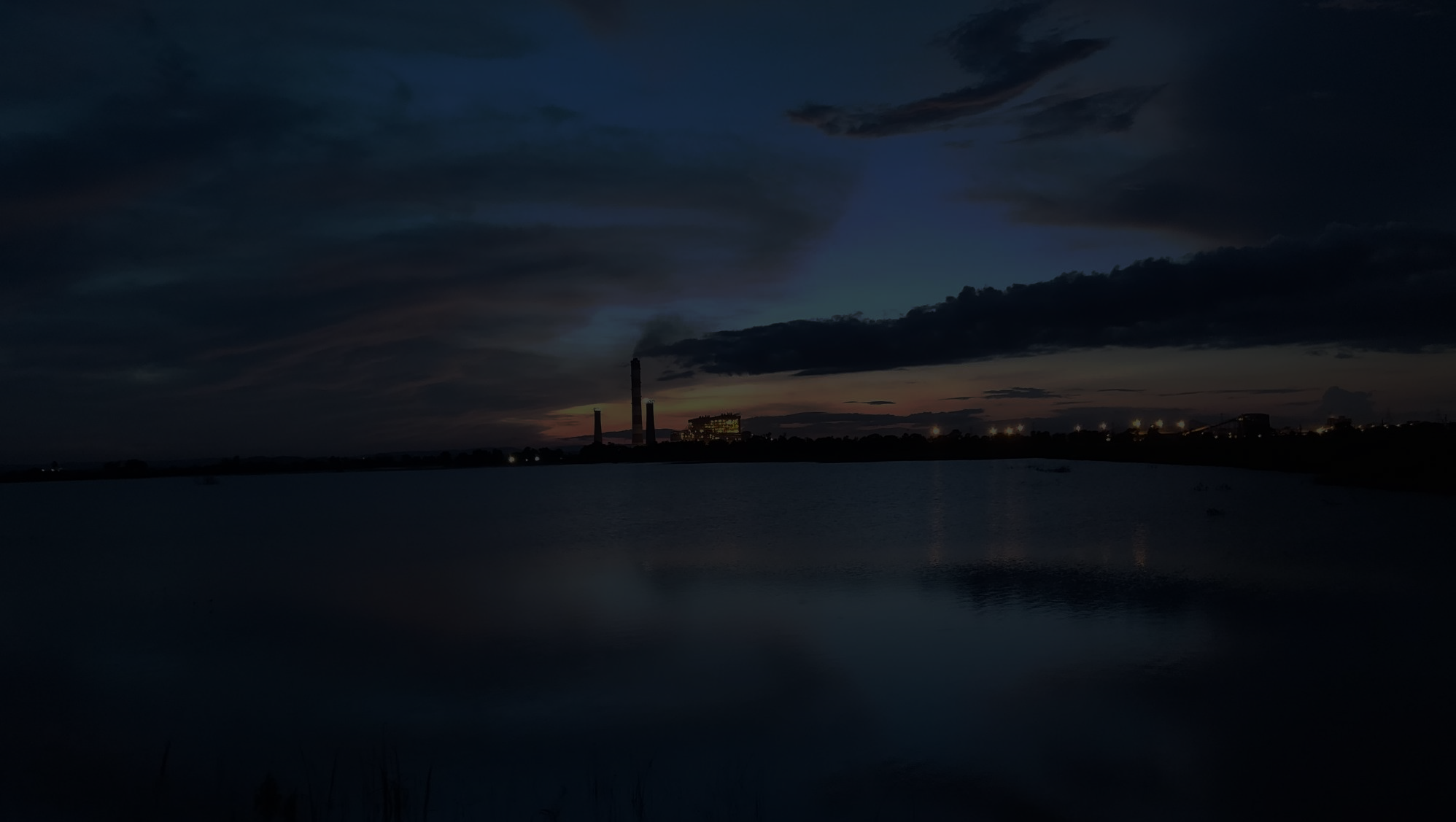 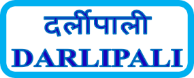 Poor Discharge from ALV to HCSD Silo
Separate header laid & header pressure maintained low thereby avoided the Fluidizing pad damage/passing
HCSD Pump speed increased thereby increased the ash transportation from Silo to Ash dyke
Silo Vent fan speed increased from 31000 to 32000 rpm. Number of couplings is FA lines reduced to half.
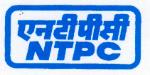 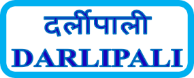 Root Cause Analysis & Actions taken – Case Study
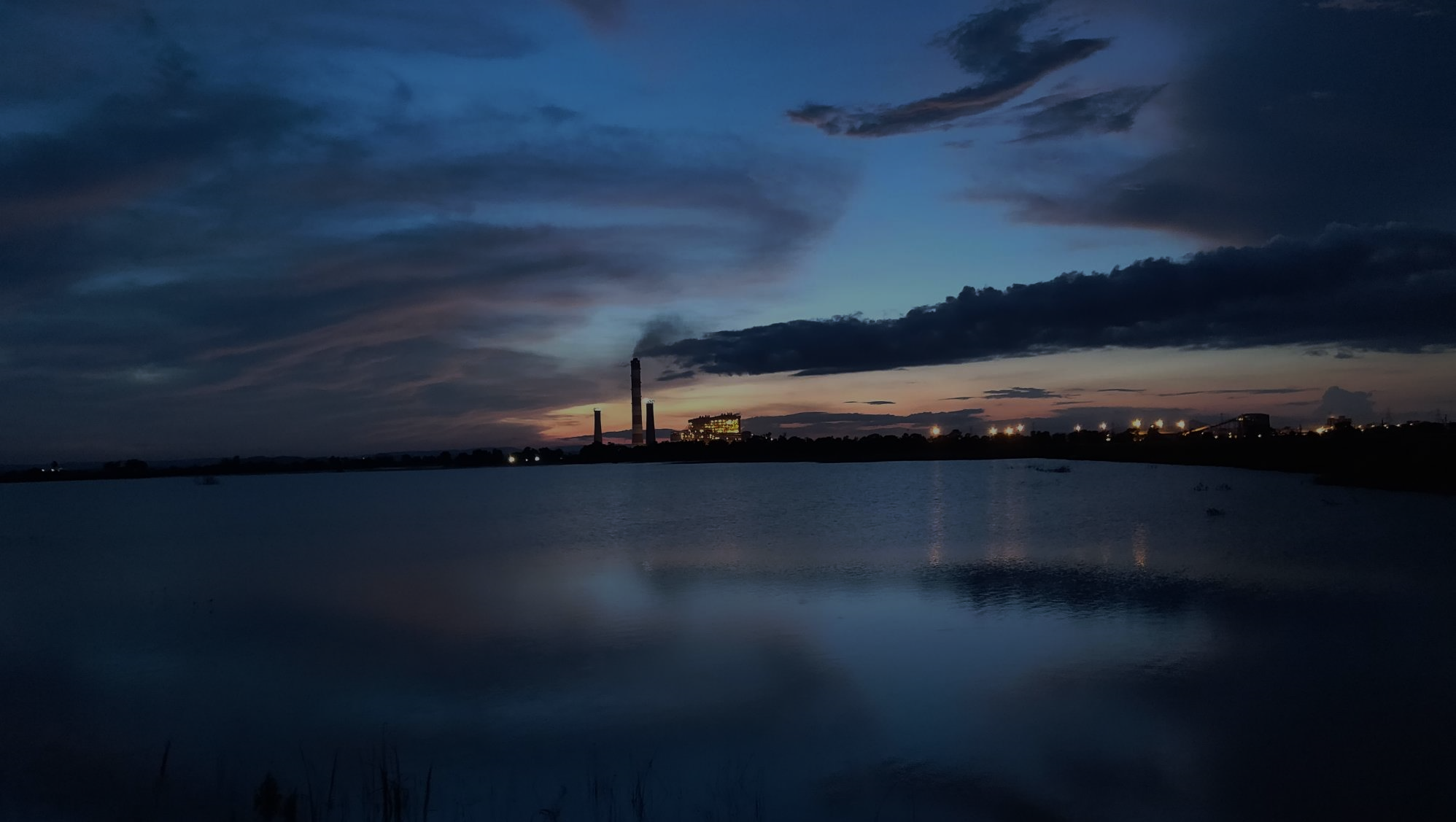 Poor Discharge from ALV to HCSD Silo
Frequent damage of ALV Fluidizing pads
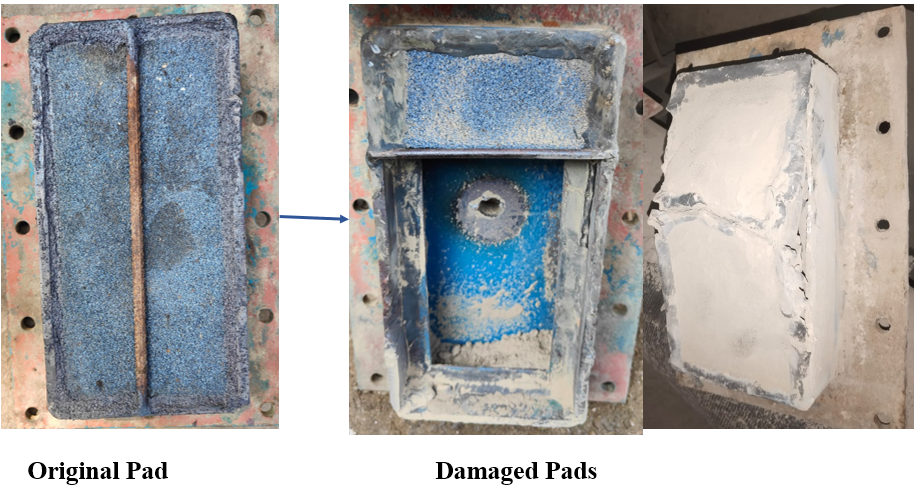 Root Cause Analysis
No Separate header for Fluidizing air
Fluidizing air taken from instrument air header (High Pressure)         (Pr. ~   6 Ksc)
[Speaker Notes: Bar chart]
Root Cause Analysis & Actions taken – Case Study
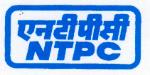 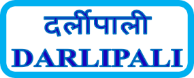 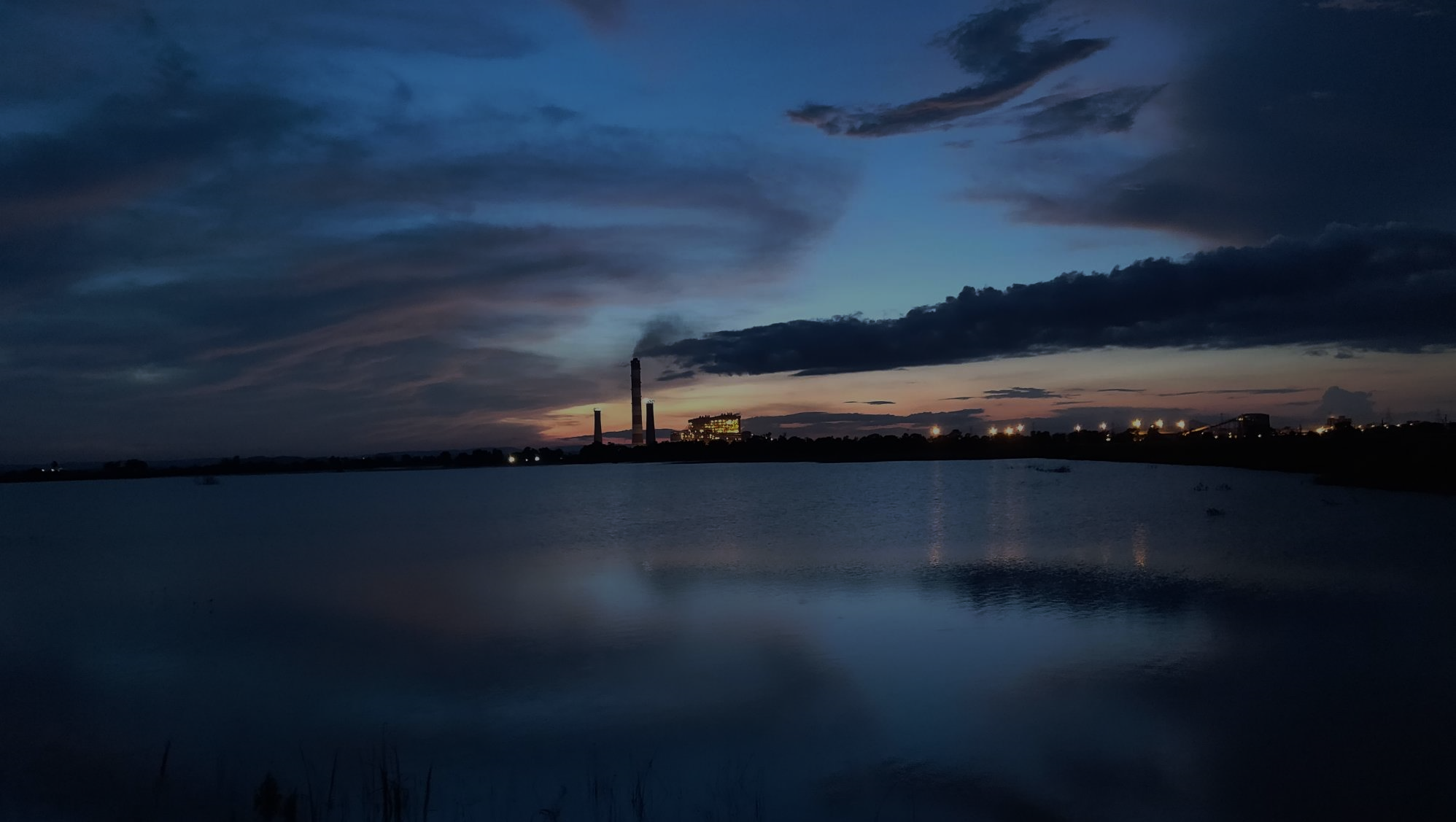 Poor Discharge from ALV to HCSD Silo
Frequent damage of ALV              Fluidizing pads due to high Fluidizing          pressure
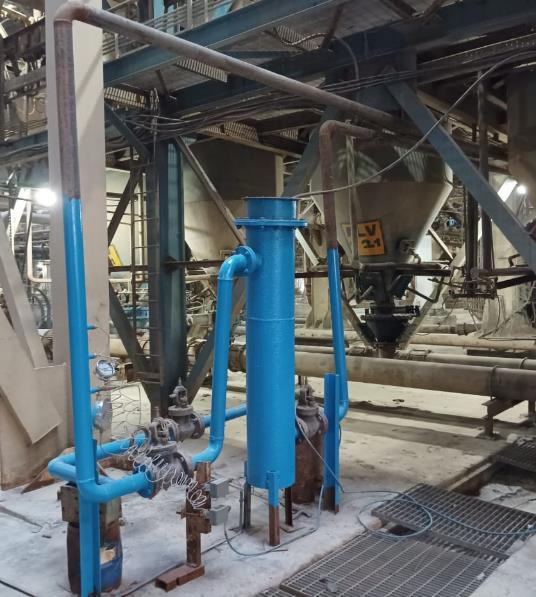 Action Taken
Separate Fluidizing air header with heater laid & header pressure maintained at 3 Ksc with throttling valve
[Speaker Notes: Bar chart]
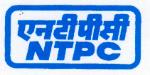 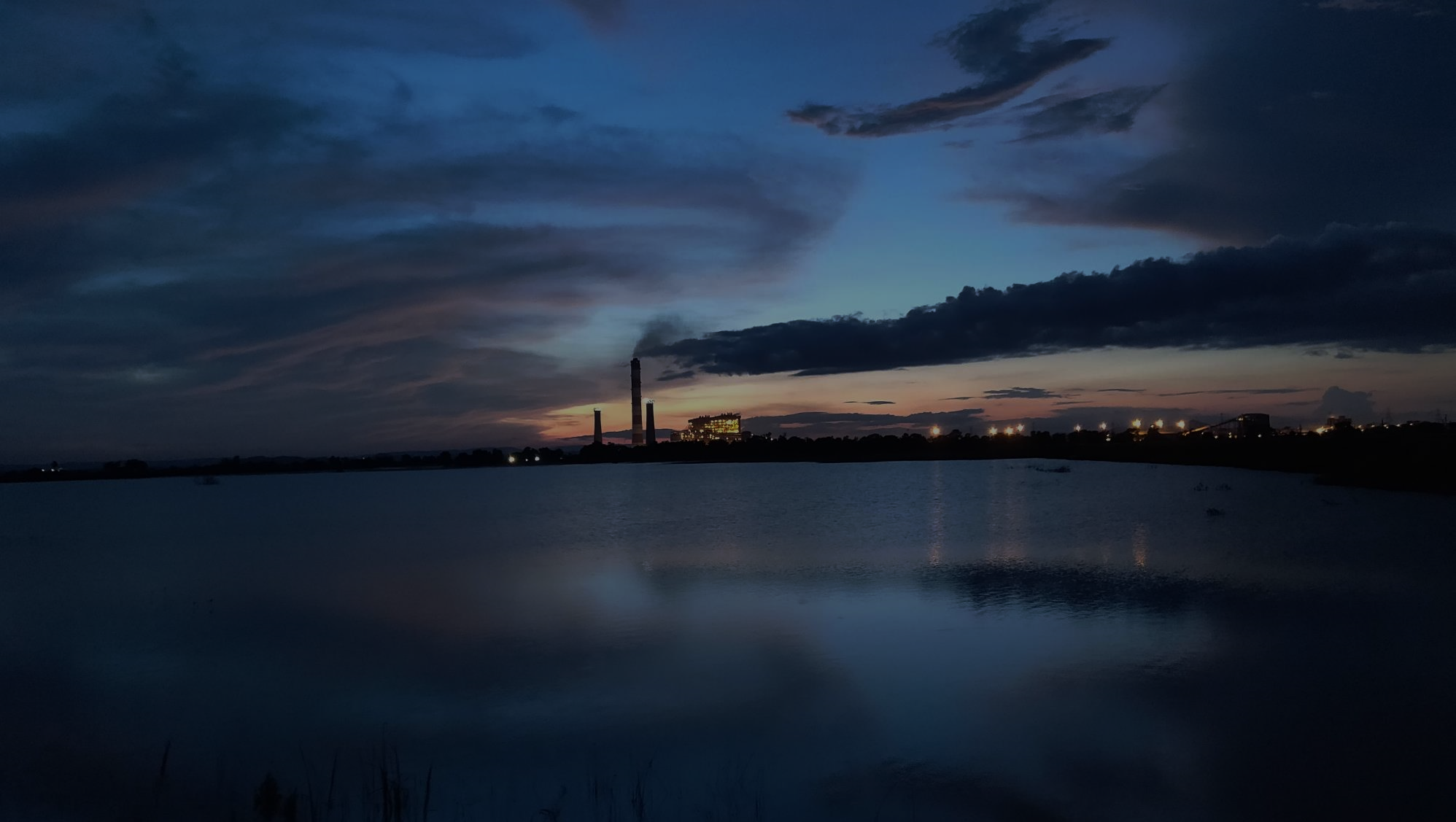 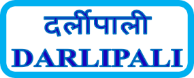 Results & Improvements
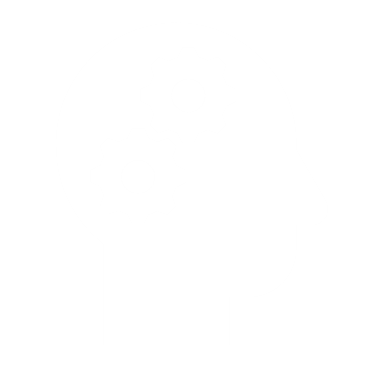 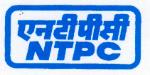 Results & Improvements
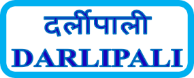 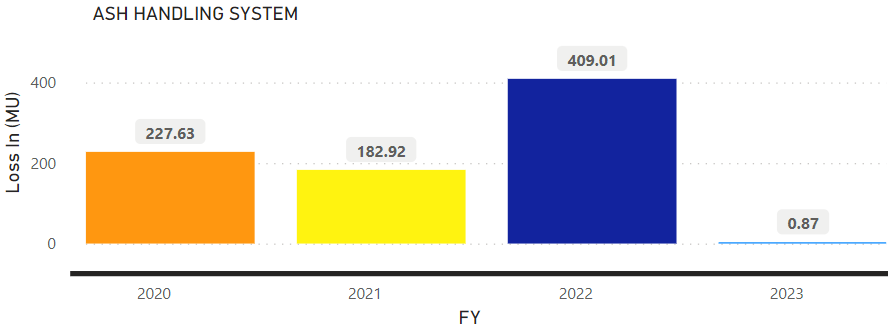 Zero Partial loss on the account of Dry-Ash Evacuation system
Results & Improvements
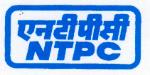 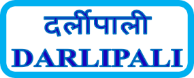 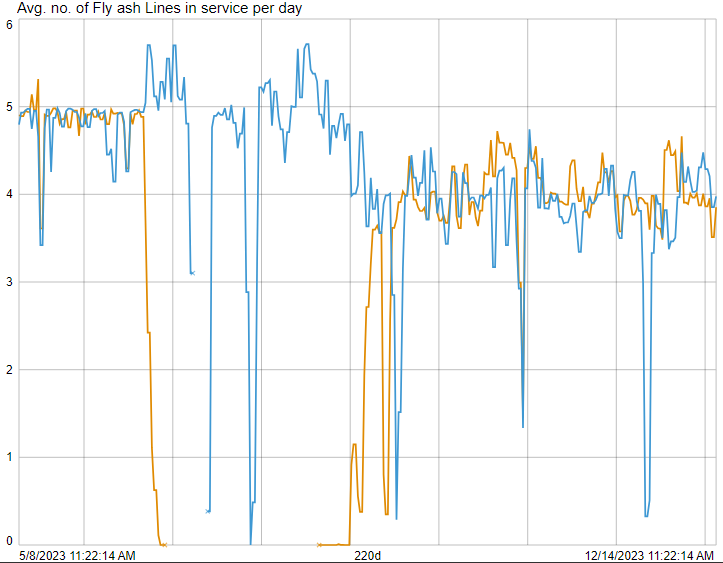 Unit 1
Unit 2
Improvement   of system             Reliability and Availability
Earlier 10 out of 10 TACs and 10 out of 12 FA lines were in service leaving no stand-by equipment.
Now, 2 TACs are stand-by and 5 FA lines are stand-by.
Results & Improvements
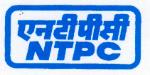 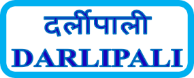 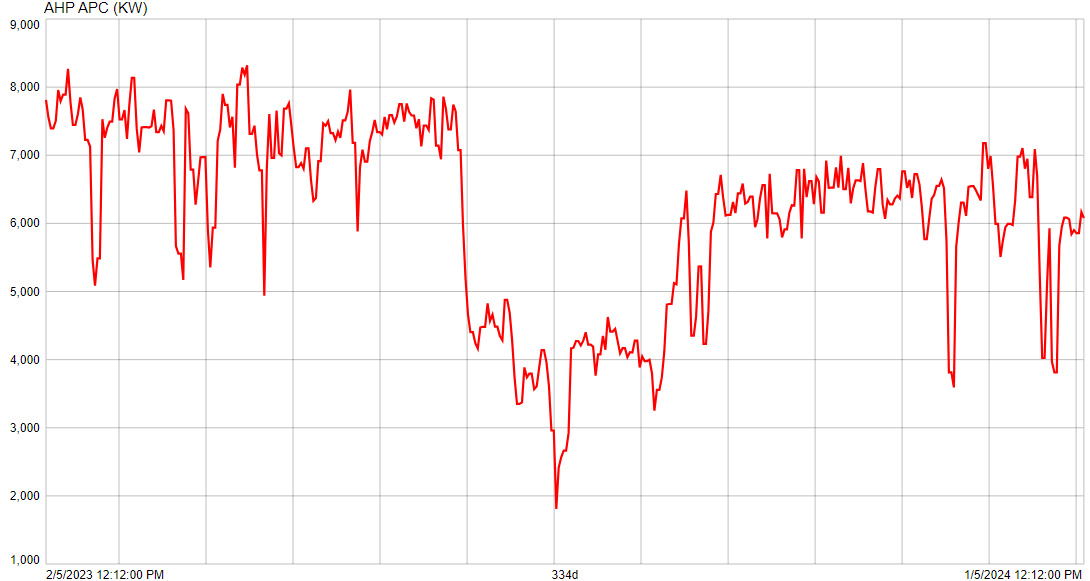 Reduction in Auxiliary Power Consumption (APC)
Reduction in APC ---> Saving - INR 89,85,600 (last four months)
Saving of INR 2,69,56,800 (2.7 crores annually)
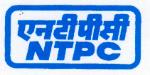 Results & Improvements
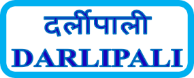 After
Before
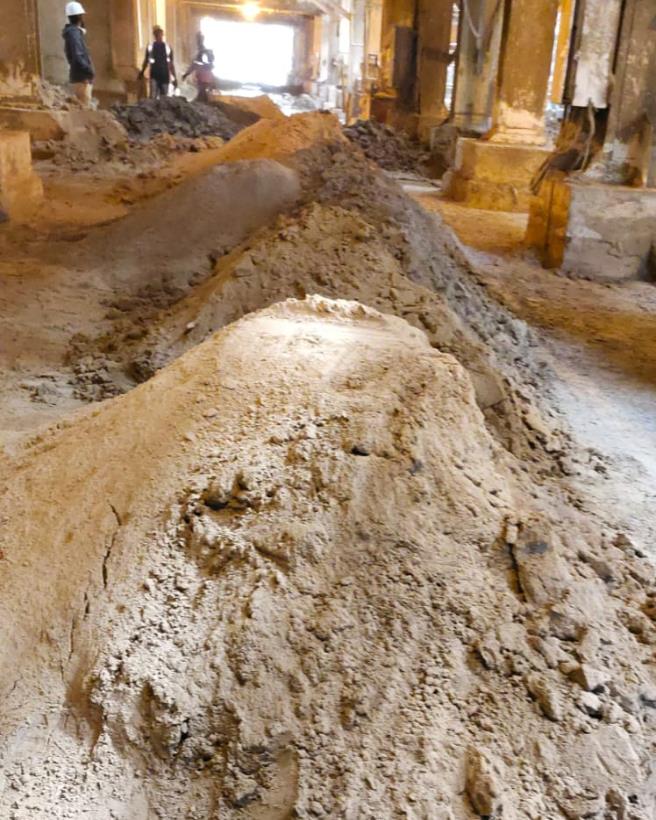 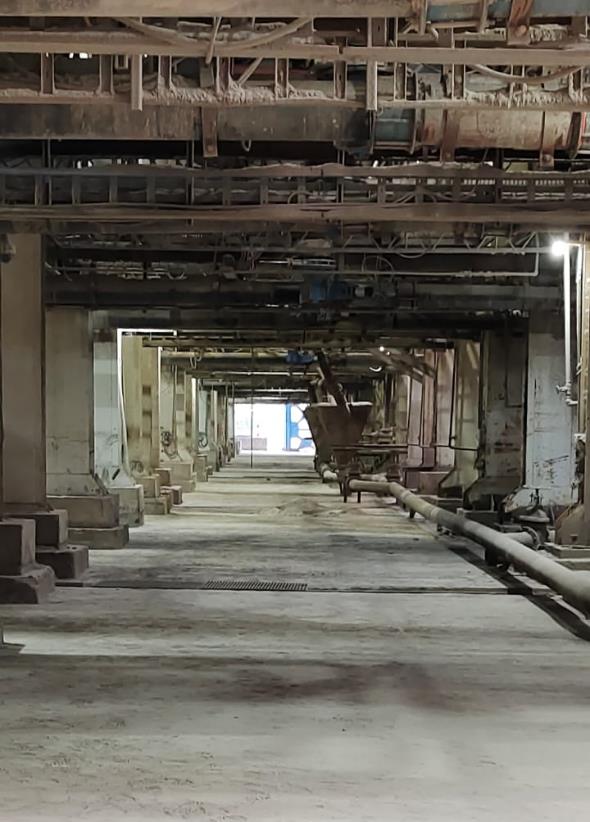 Safety and Environment
Results & Improvements
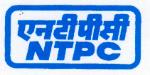 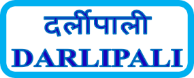 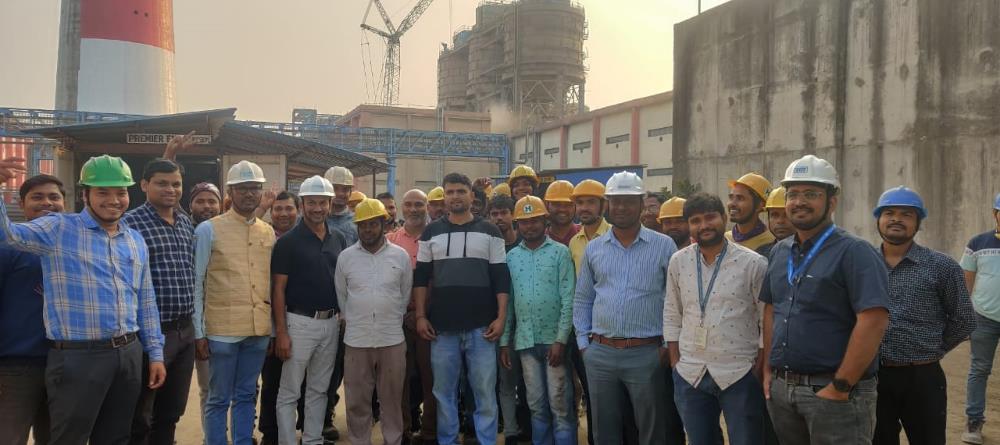 Improvement 
of Employee 
and workers morale
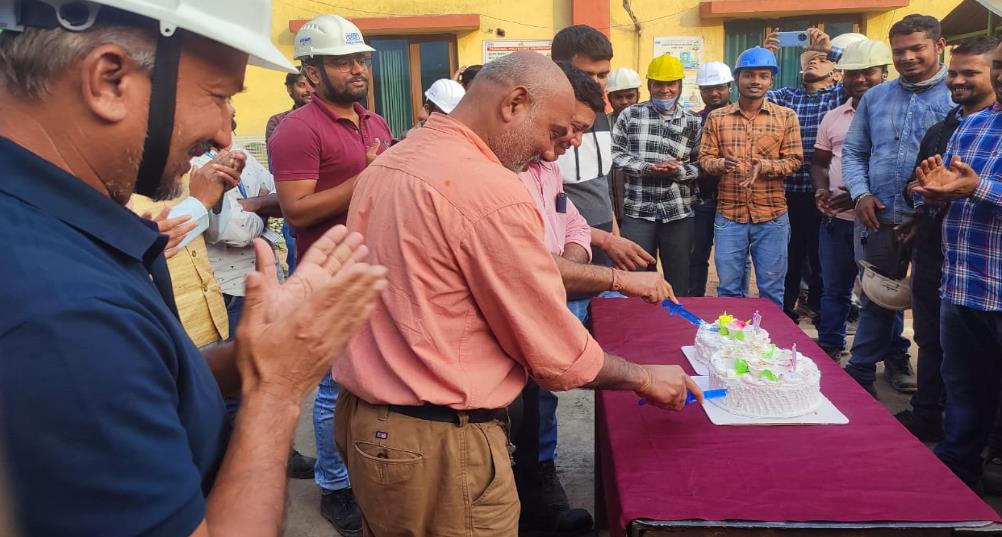 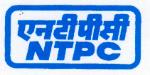 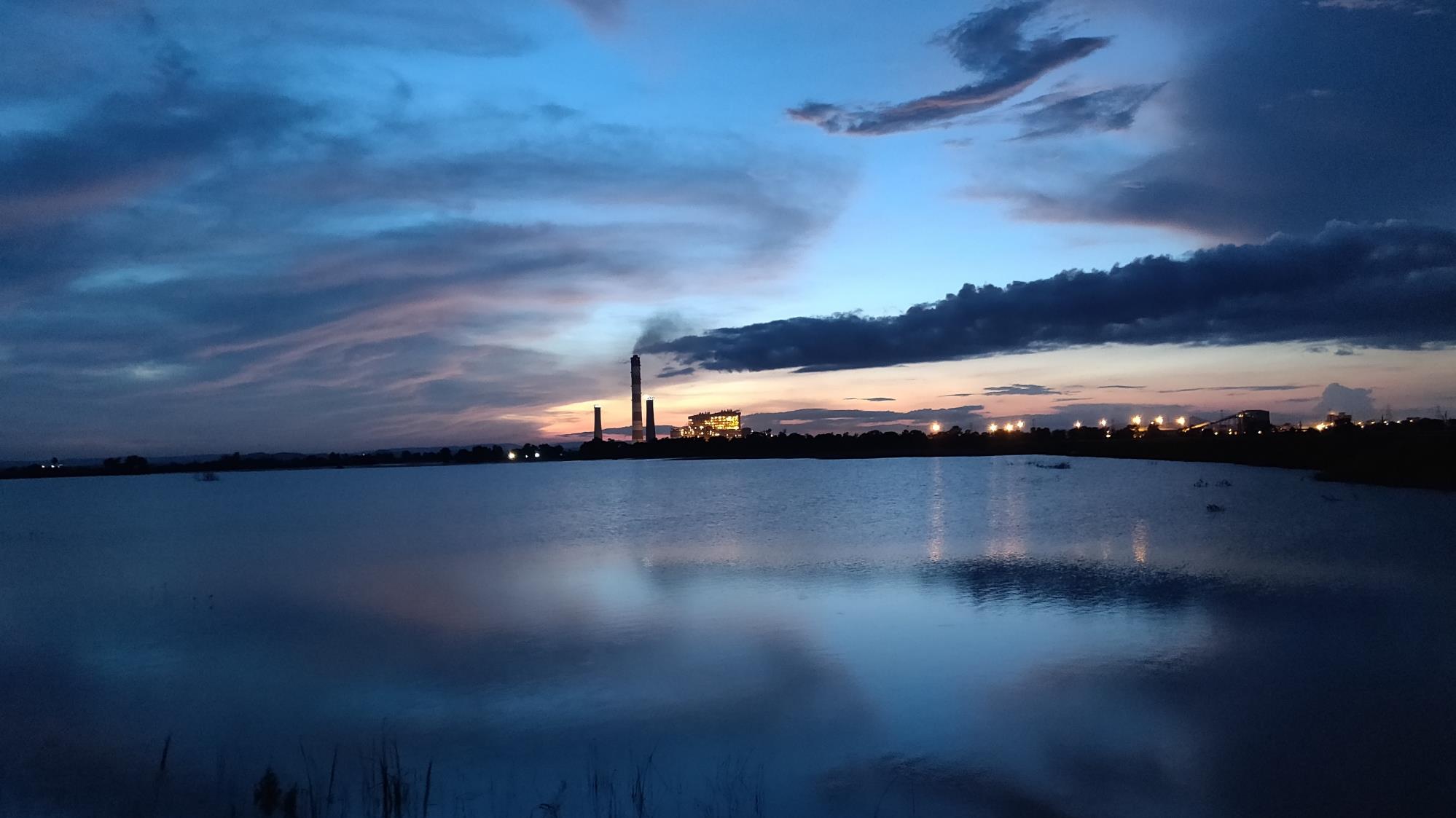 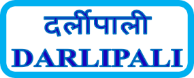 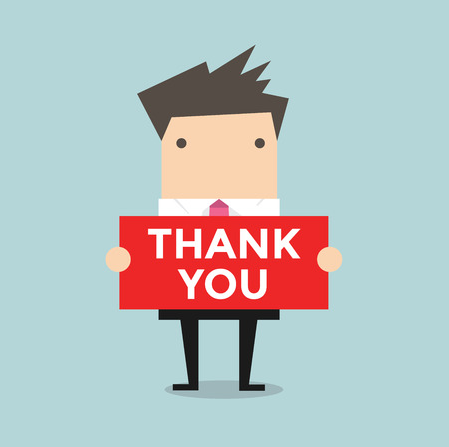 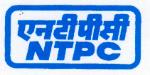 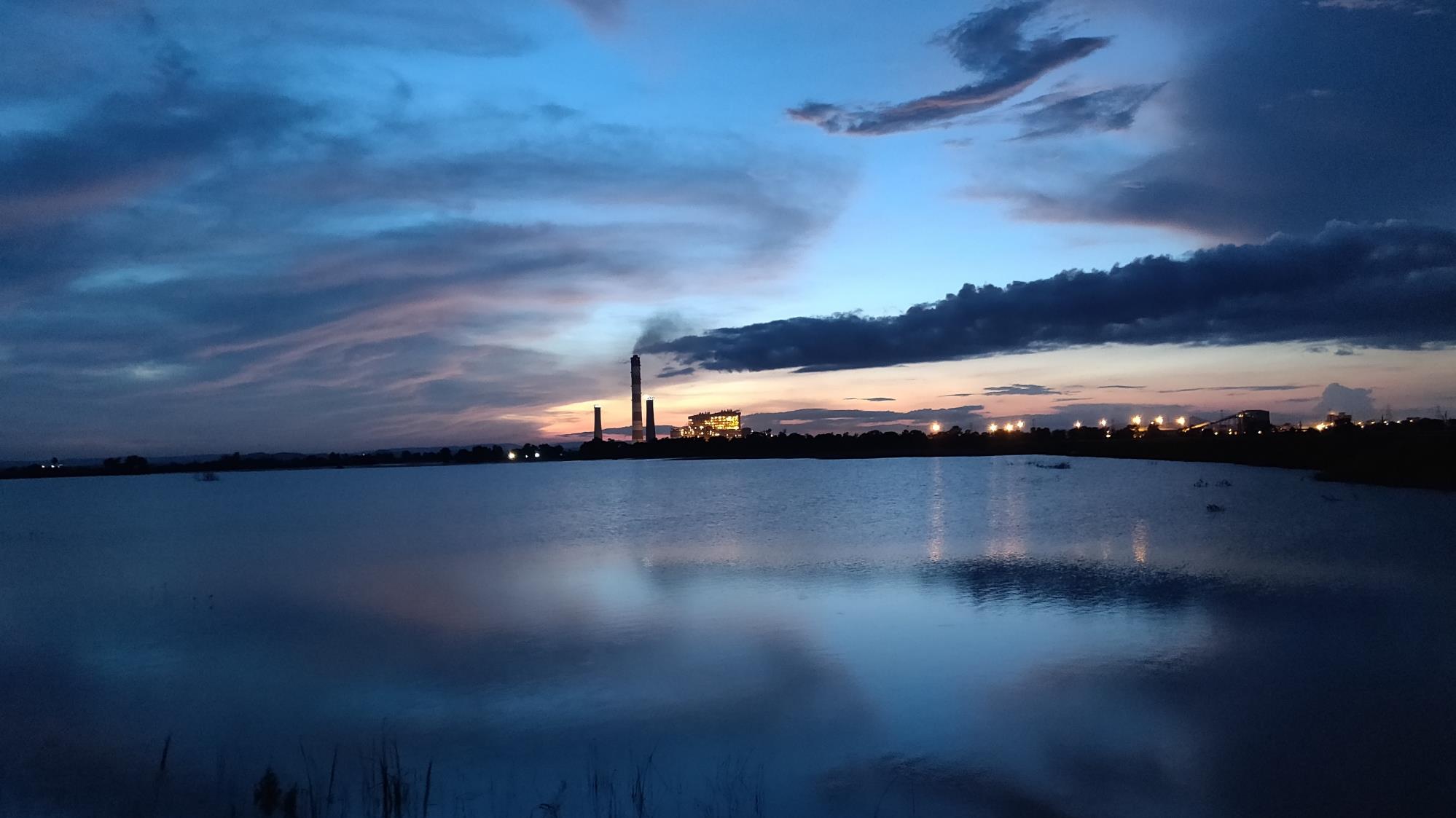 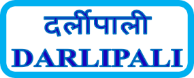 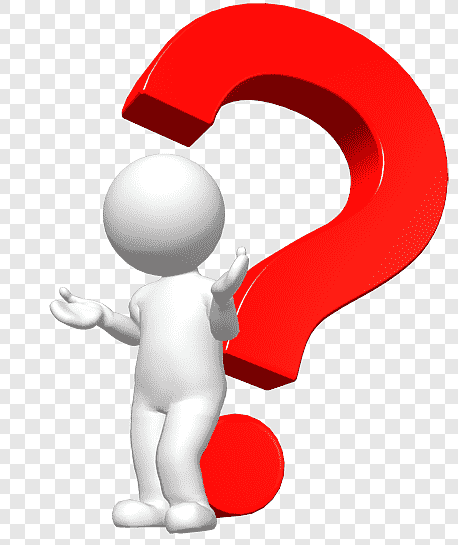